Android designJonáš Ševčík
Na motivy přednášky Vladislava Skoumala
Většina lidí dělá chybu, když si myslí, že design je to, jak to vypadá. To není design. Není to jen, jak to vypadá a působí. Design je to, jak to funguje.
Steve Jobs
Agenda
Základní stavební kameny
Začínáme designovat pro Android
Jak (si) začít s Holo
Sexy aplikace
Takto NE!
Základní stavební kameny
Ikonka aplikace
Čtěte guidelines
Vytvářejte podle guidelines
Lépe vypadají otevřené tvary
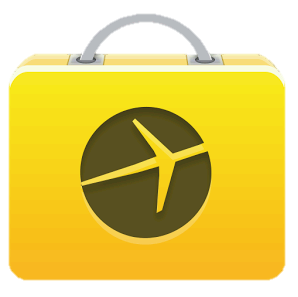 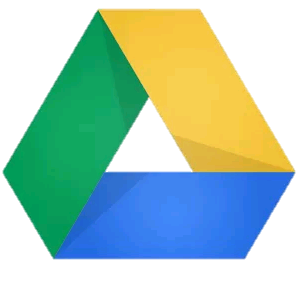 ActionBar
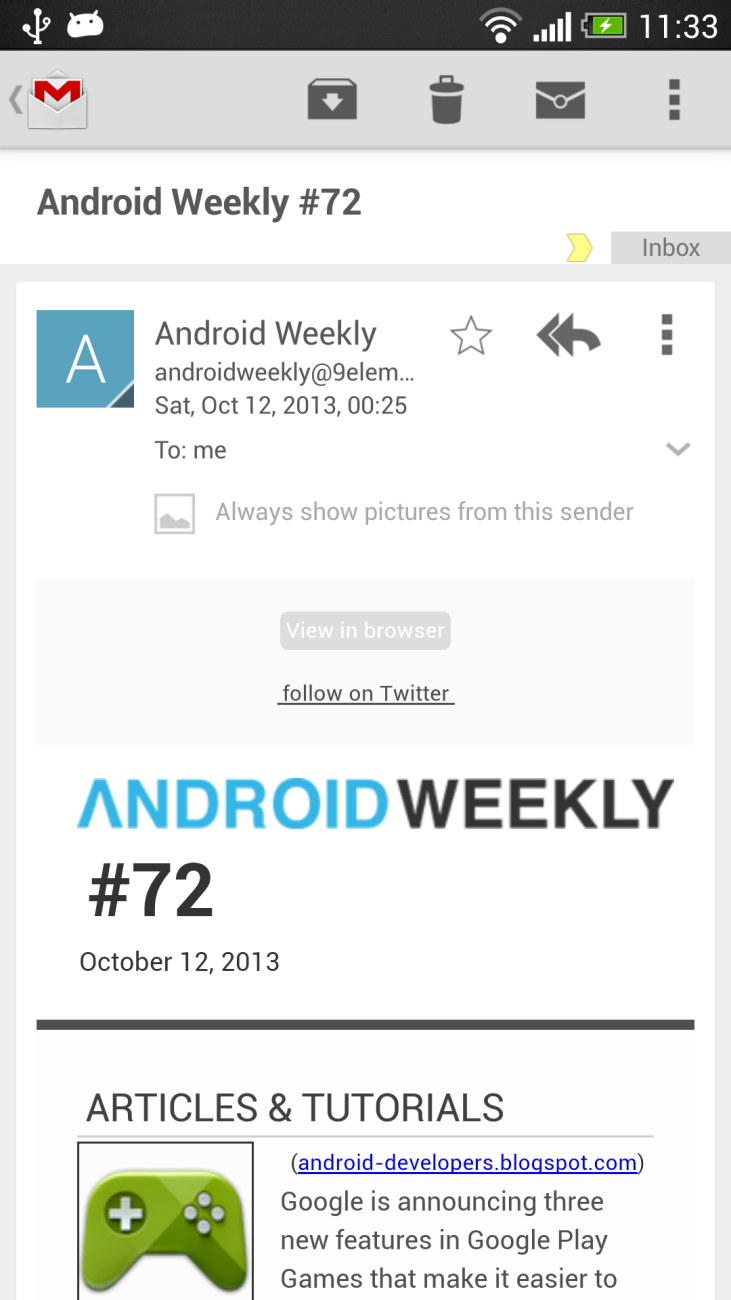 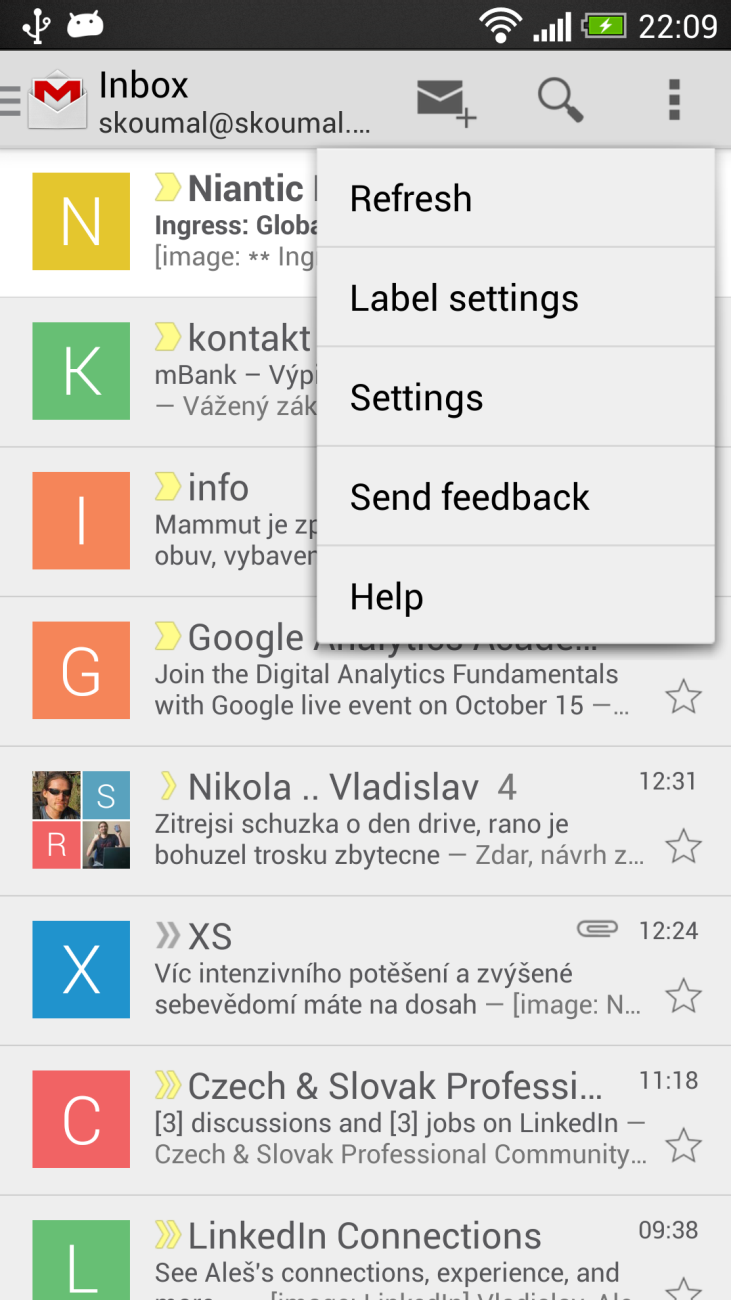 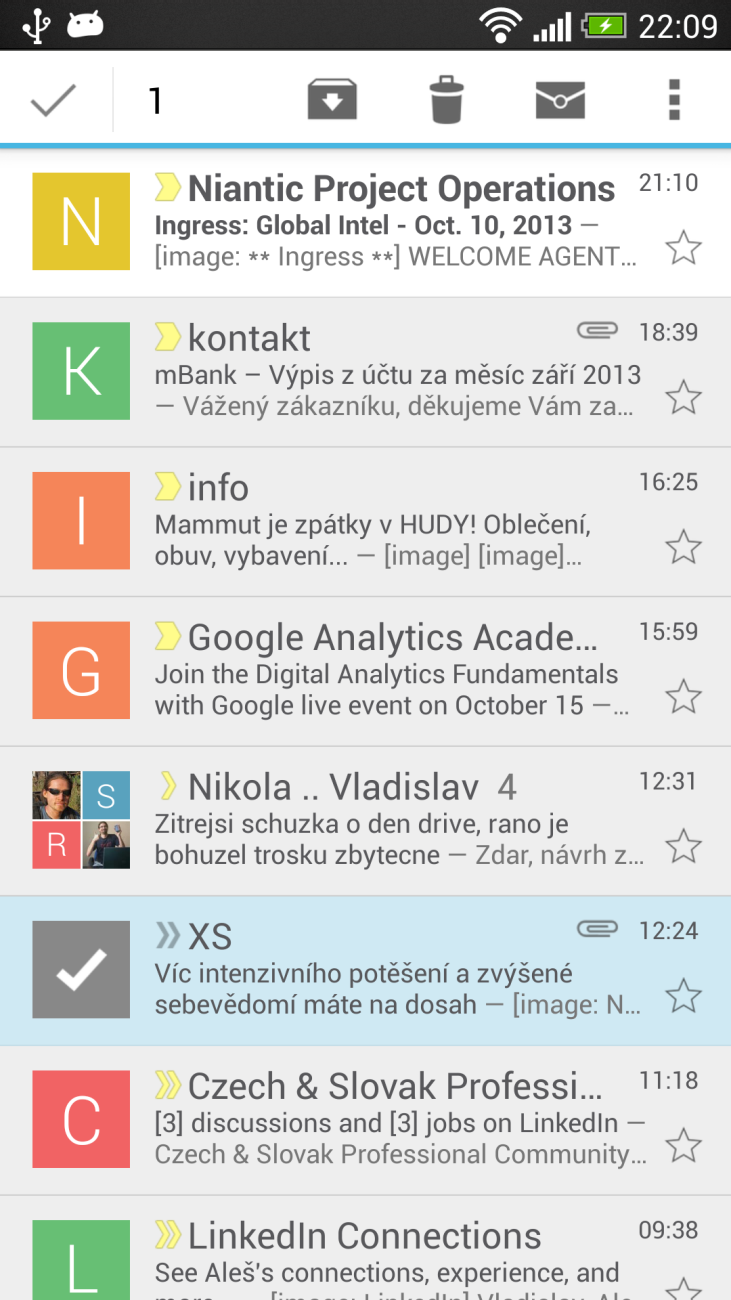 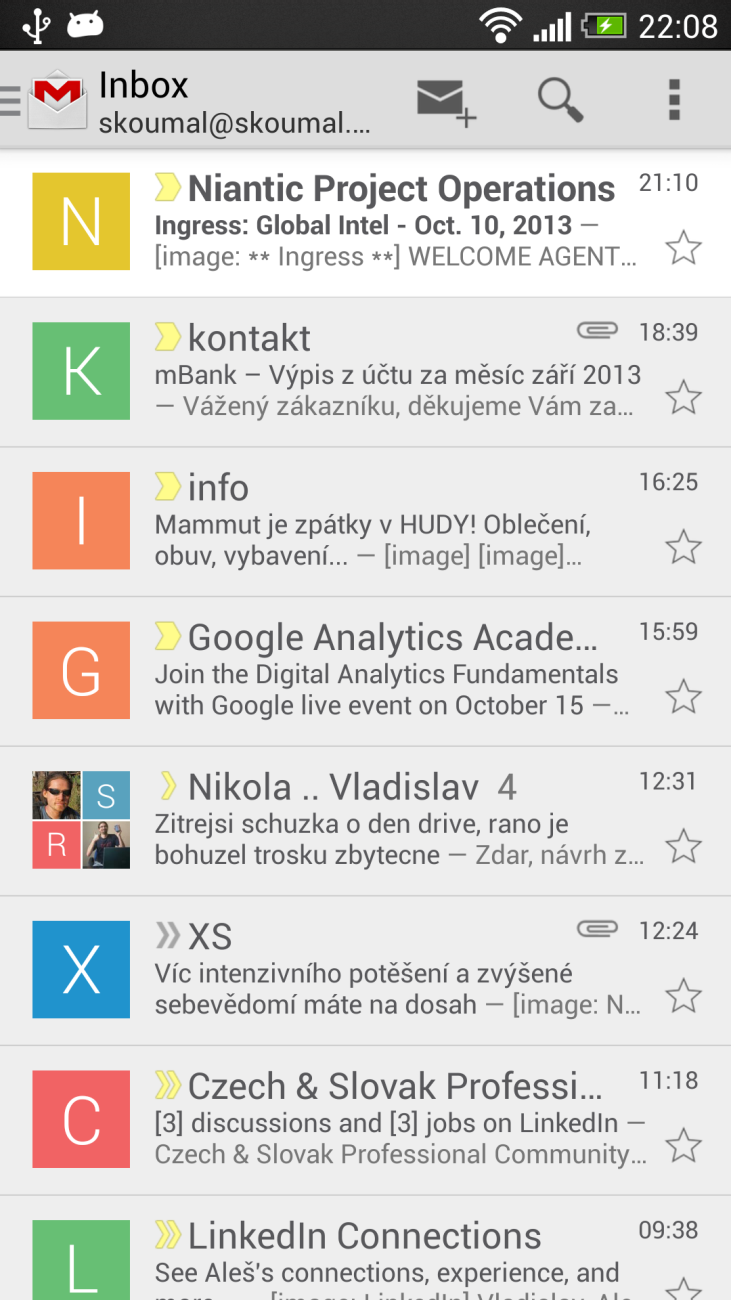 Hodí se takřka do každé aplikace
Up button
Název obrazovky
Actions
Overflow
Selection
Tabs
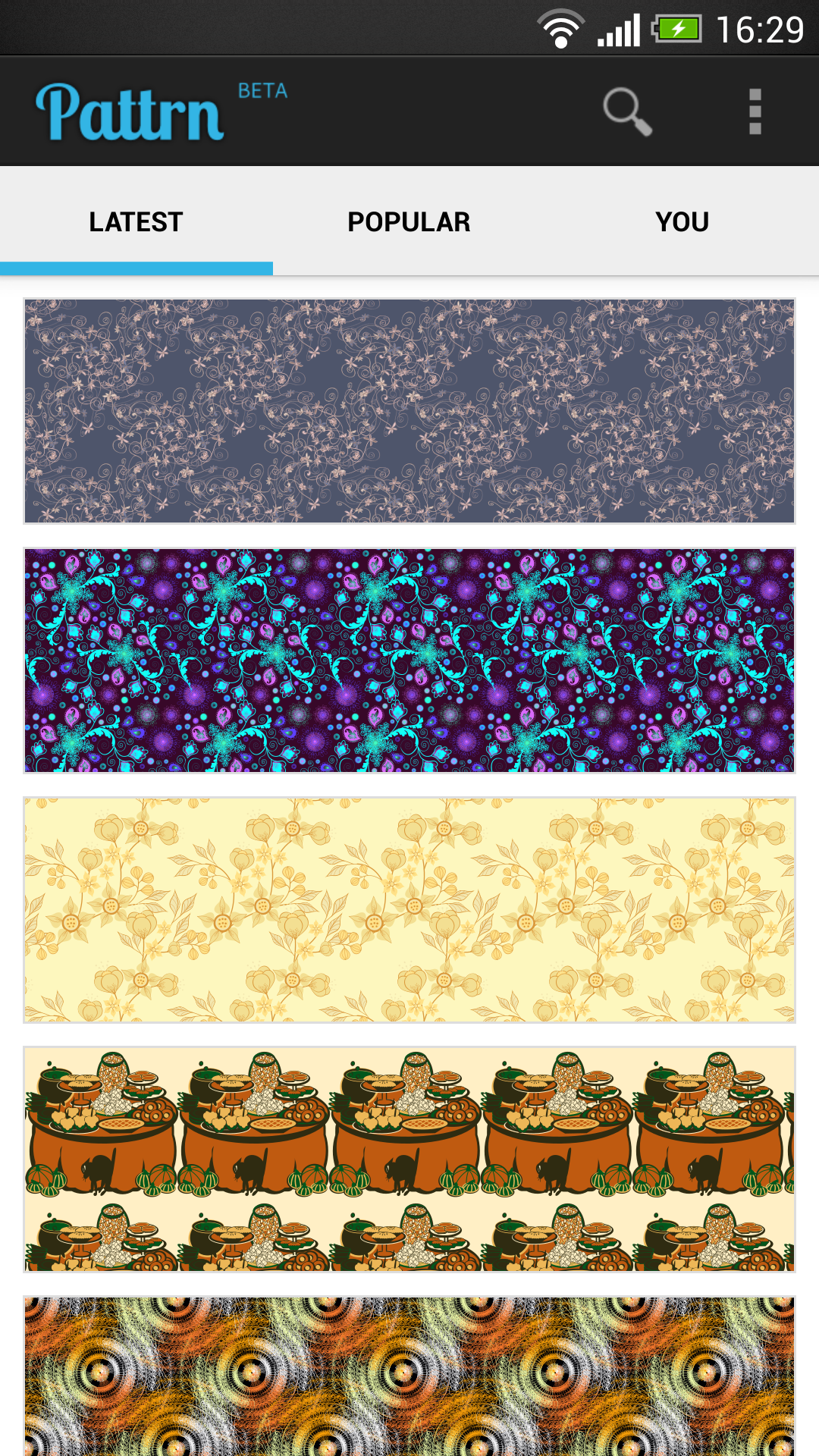 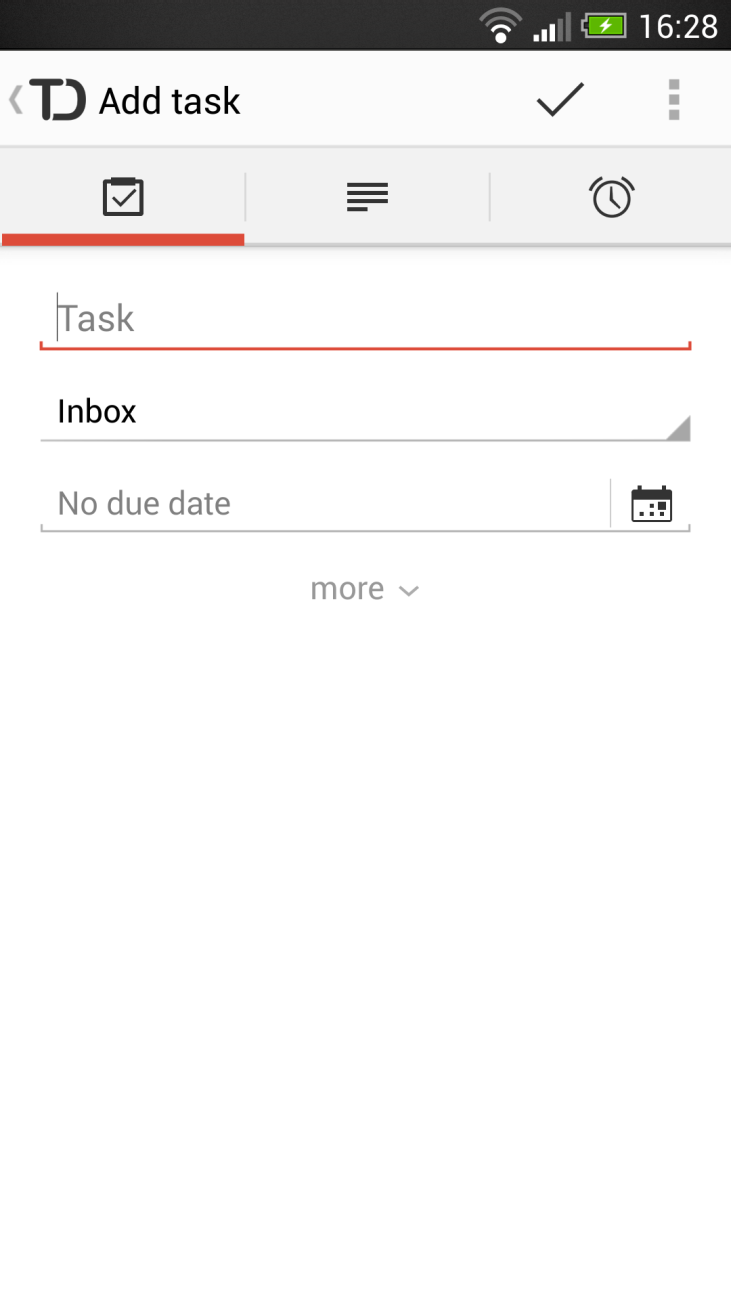 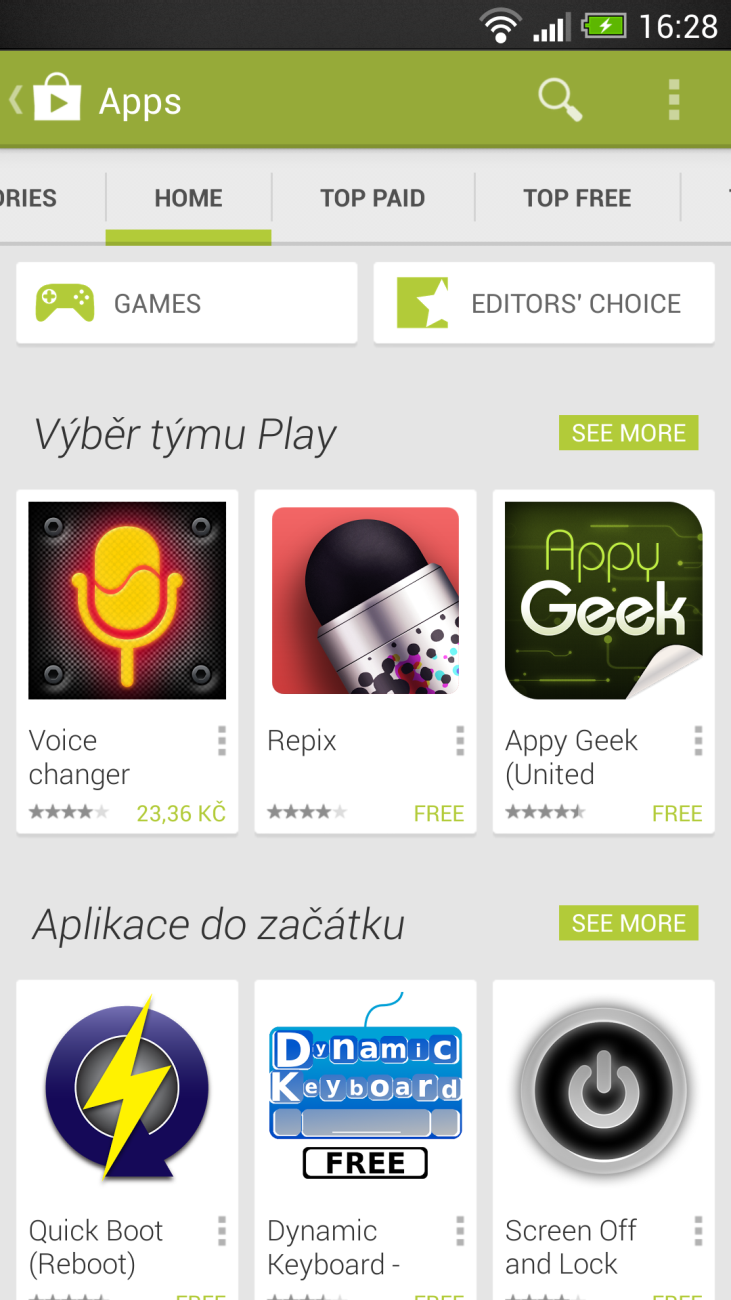 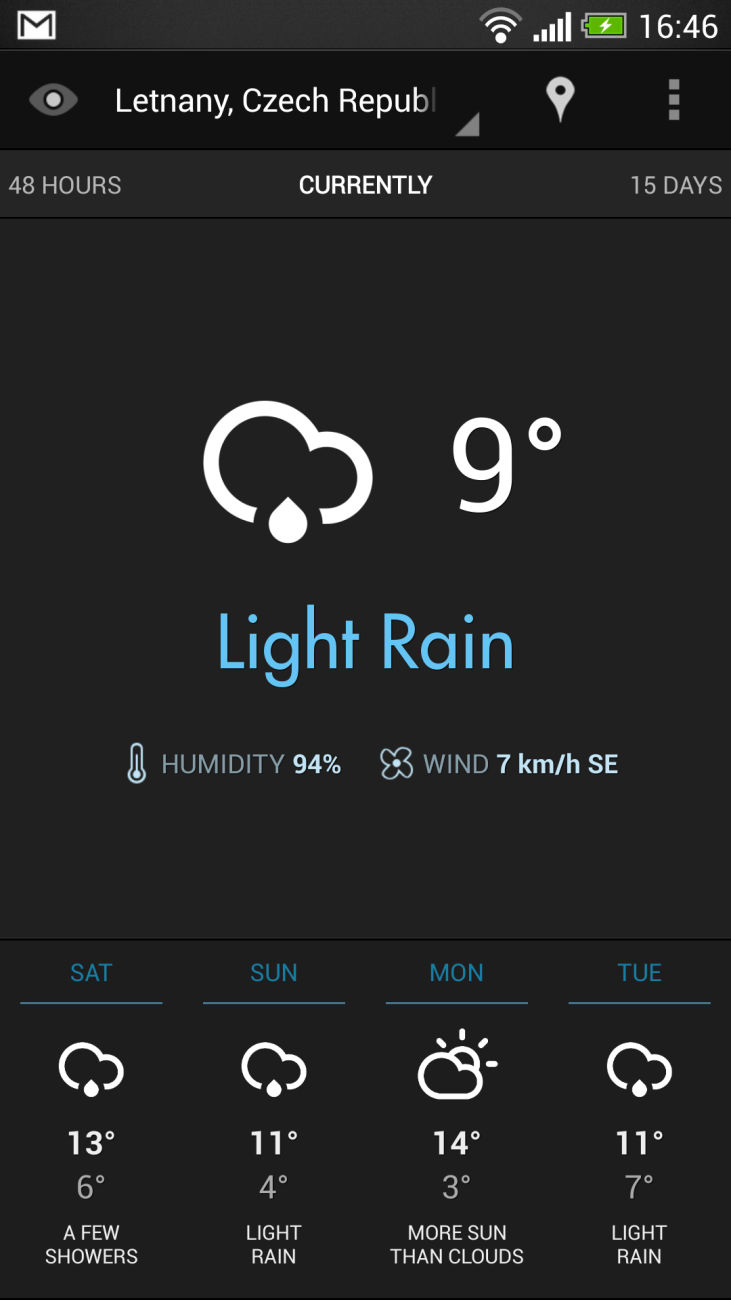 Vhodné do tří top-level pohledů
Texty i obrázky
Pager Sliding TabStrip
Scrolling tabs
Navigation Drawer
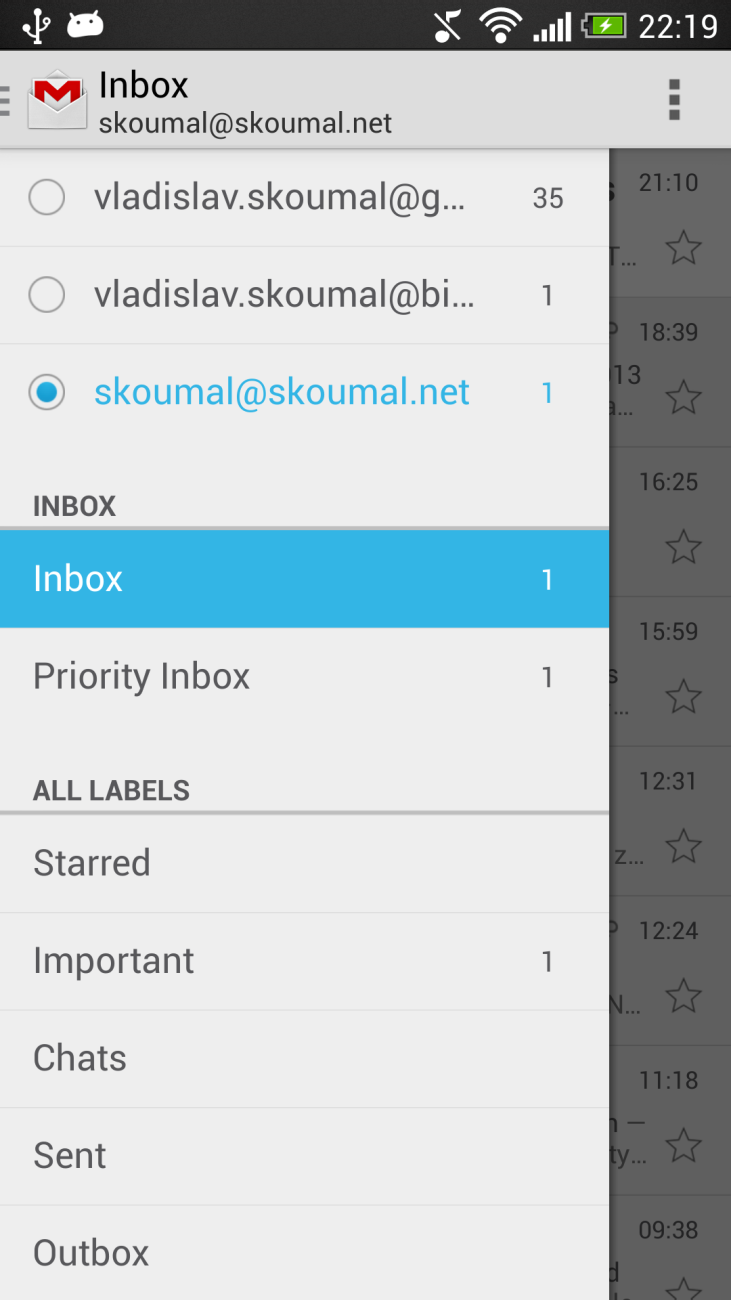 = Sliding menu
Chytrá náhrada spinneru
Vhodné pro hodně top-level obrazovek
Otevření klikem na ikonu nebo bezel swipe
Widgets
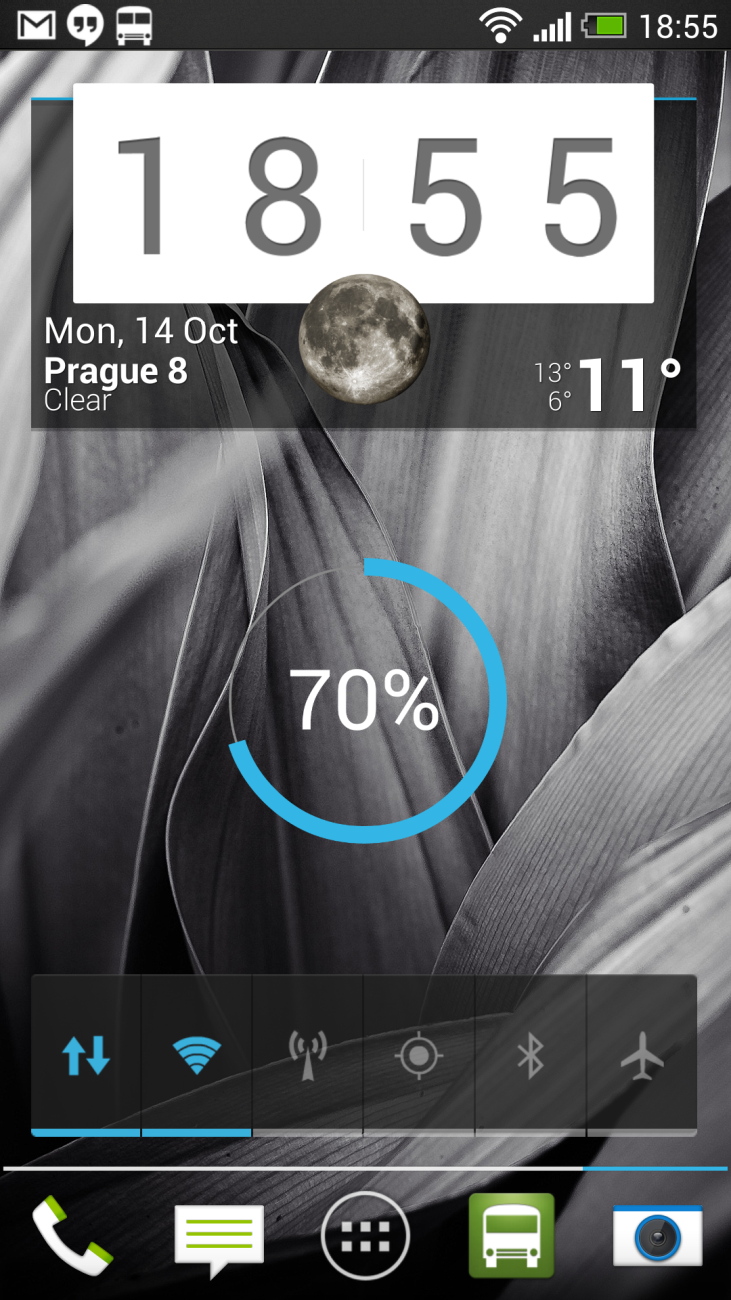 Rychlá prezentace důležitých dat
Možnost změny velikosti uživatelem
Mezi uživateli velmi oblíbené
Omezená gesta – touch a vertical swipe
Nine-patch
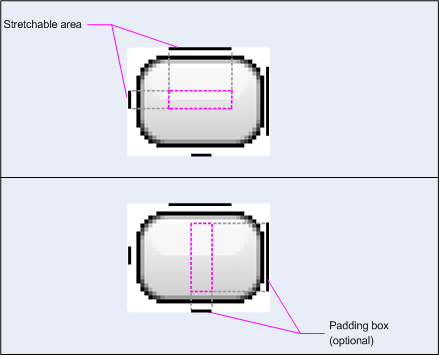 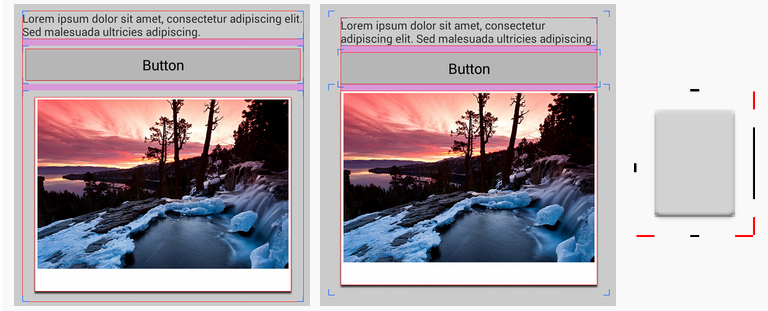 „Roztahovací tlačítka s kulatými rohy“
Roztahující se oblast
Prostor pro obsah
Optical bounds 4.3+
Začínáme designovat pro Android
Pár rad do života
Nespoléhat na znalosti z webu, iOS, desktopu
Nekopírovat iOS rozhraní na Android!
I v mantinelech Android Design guidelines jde uplatnit kreativita
Fragmentace přinese více uživatelů, než starostí (snad)
Fragmentace
Displeje
Velikost
Orientace
Hustota px na palec
Verze systému
Fragmentace - Displeje
Fyzická velikost



Hustota px na palec
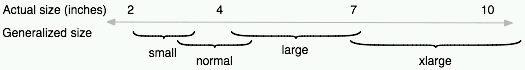 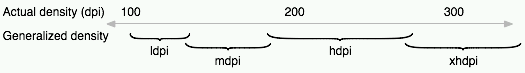 Fragmentace – Density independent
Density independent pixel = 1dip = 1dp = 1px při 160 DPI ≅ 0.2 mm
Fragmentace – Density independent
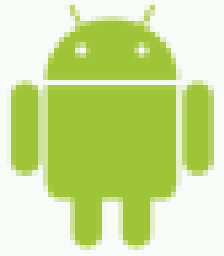 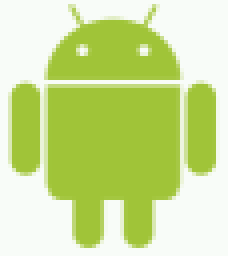 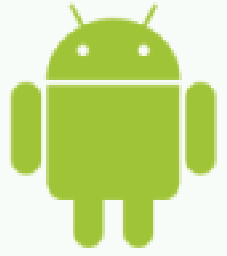 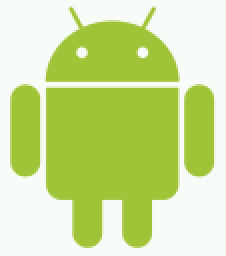 xxhdpi
xhdpi
mdpi
hdpi
Fragmentace – Density independent
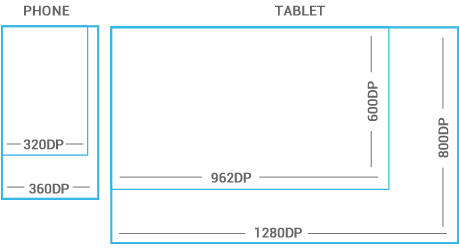 Telefon – 320 x 480 DP
7“ tablet – kratší strana > 600 DP
10“ tablet – kratší strana > 720 DP
Fragmentace – Density independent
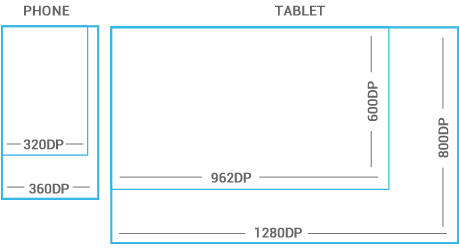 Designovat v xxhdpi:
Telefon – 960 x 1440 px
7“ tablet – 1800 x 2700 px
10“ tablet – 2160 x 3240 px
Fragmentace – Orientace displeje
Nikdy nezamykat orientaci displeje
HW klávesnice
Landscape layout
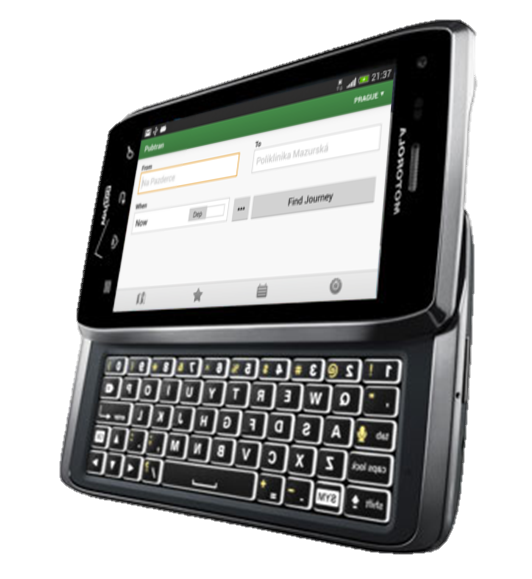 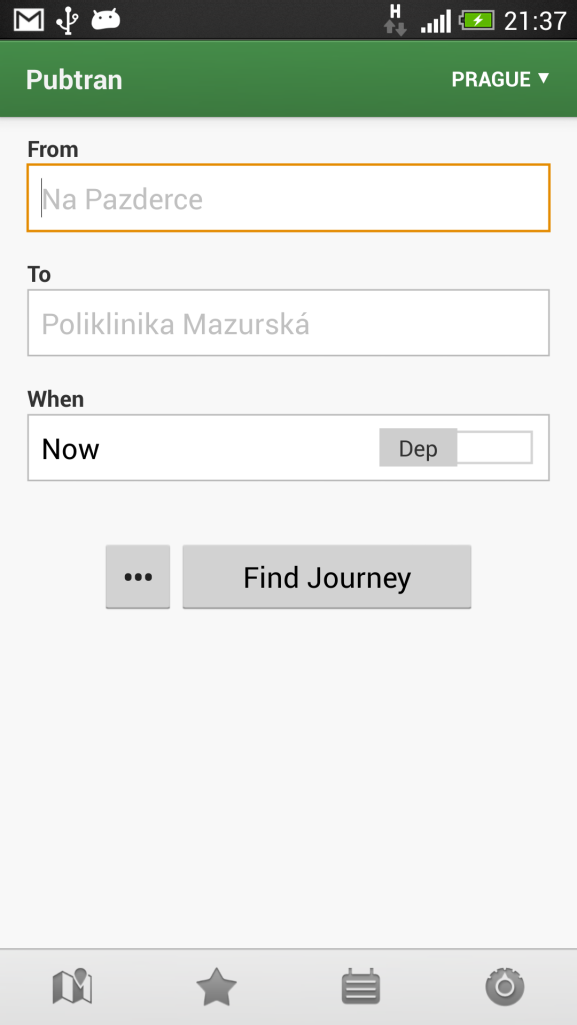 Fragmentace - Verze systému
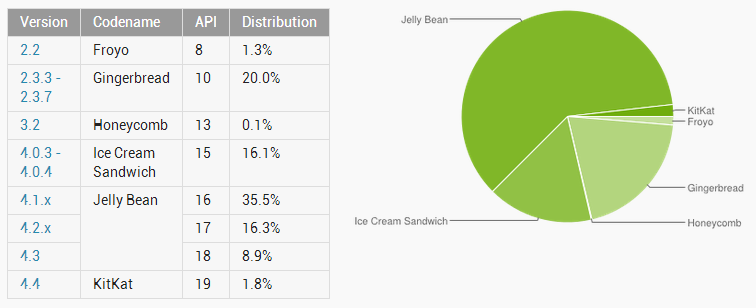 Prototypování
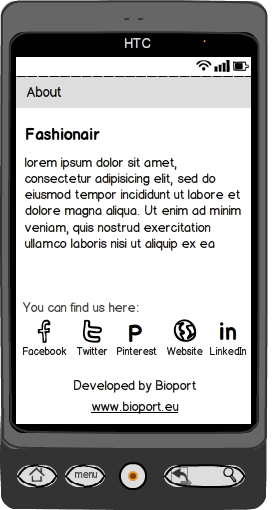 Papírový prototyp, wireframes, …
Postavíte si aplikaci nanečisto
Rychlé vytvoření i zanášení změn
Zákazník a uživatelé hned vidí výsledky
Možno testovat na uživatelích
Balsamiq, Axure, Fluid UI, …
Testováno na lidech
Připravíme scénáře – pijí kolu? Pivo? -> relevance
Pozveme testery
Sledujeme s čím v aplikaci zápasí
Odstraníme největší problémy
Testovat lze náčrtky, wireframes, grafiku, finální aplikaci
Jak (si) začít s Holo
Oficiální zdroje
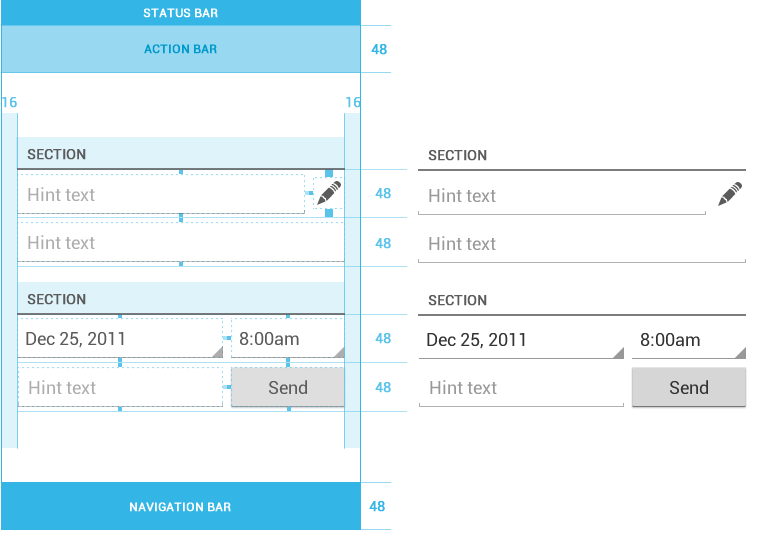 Android Design guidelines
Styl
Základní stavební kameny
Stencils

Android Design in Action
Youtube kanál
Různorodá témata
Android Asset Studio
http://j.mp/androidassetstudio

Launcher icons
Action bar and tab icons
Notification icons
Navigation drawer indicator
Generic icons


Device frame generator
Simple nine-patch generator
Android Action Bar Style Generator
Android Holo Colors Generator
Komunitní zdroje
Knowledge base - https://sites.google.com/site/androidknowledgebasecamp/home
Cheat sheet for graphic designers - http://bit.ly/android-cheats
Android Niceties - http://androidniceties.tumblr.com/
Holo Everywhere - http://www.holoeverywhere.com/
Android UI patterns - http://www.androiduipatterns.com/
Android UI Design Kit 4.3 - http://bit.ly/android-design-kit
Následováníhodné příklady
Výběr Android Design Teamu
Do detailu propracované UI
Pojďme se na jednu podívat …


http://bit.ly/beautiful-design-apps
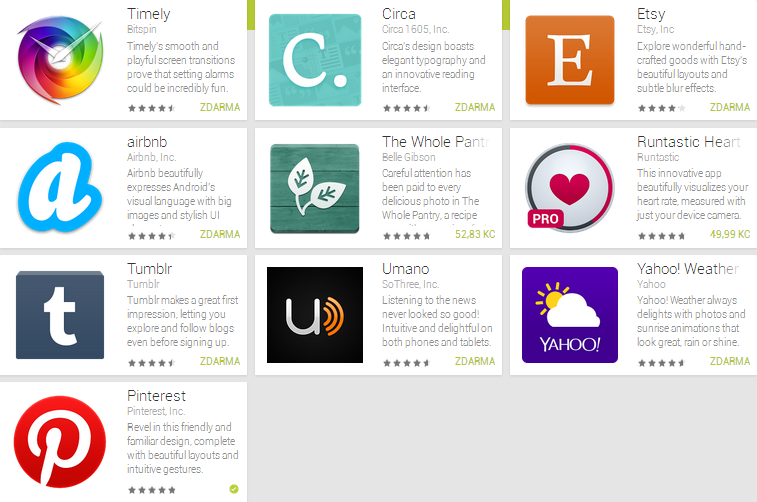 Todolist
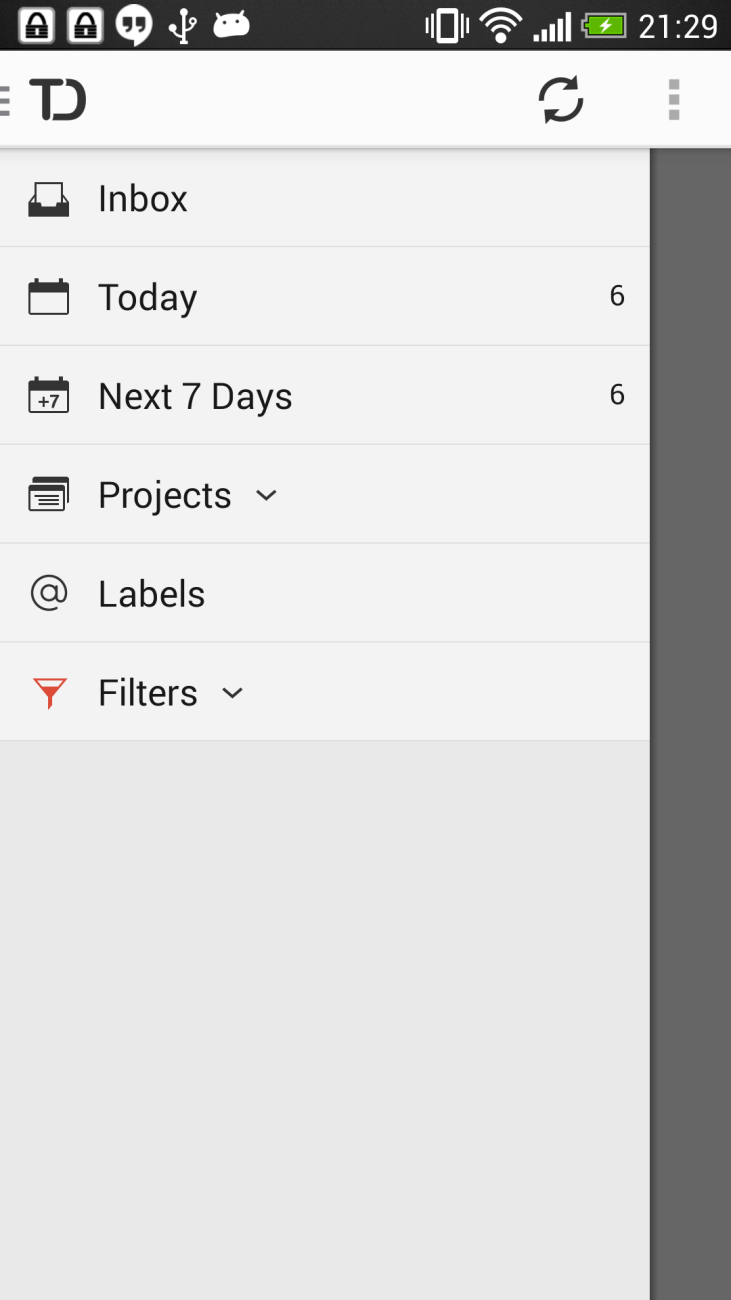 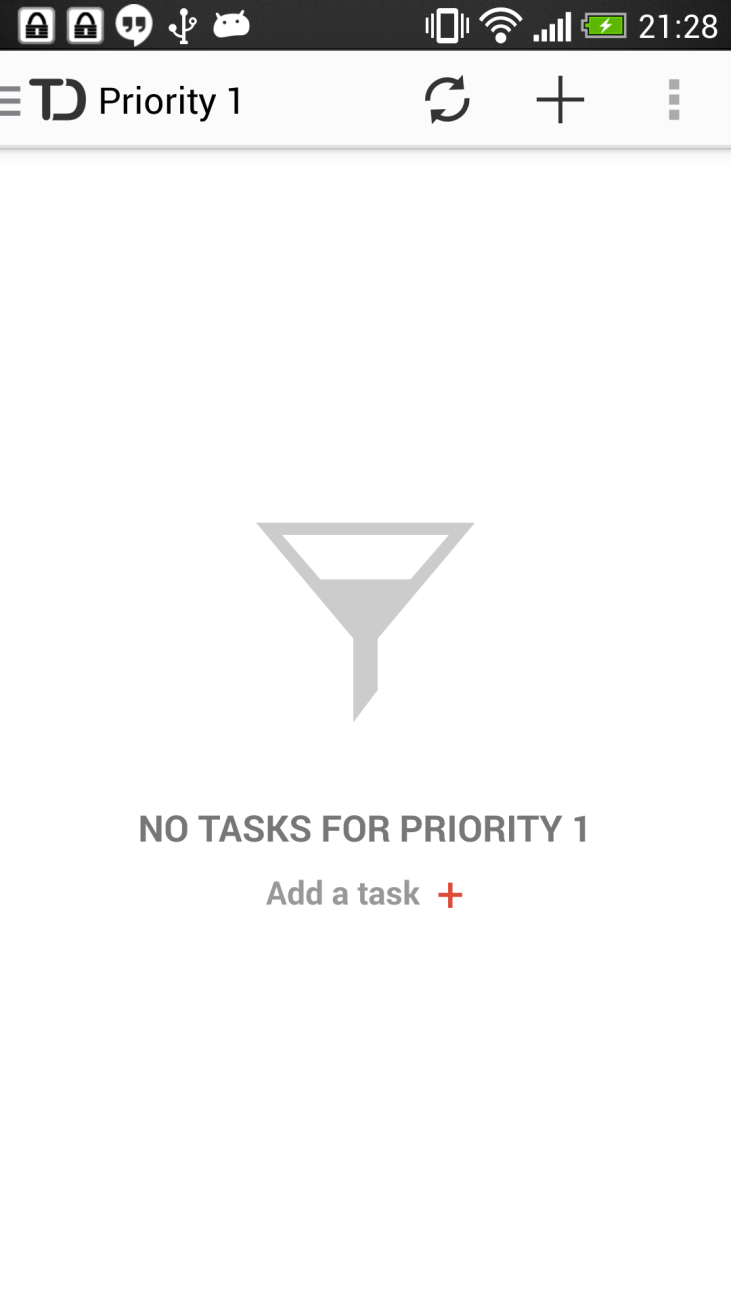 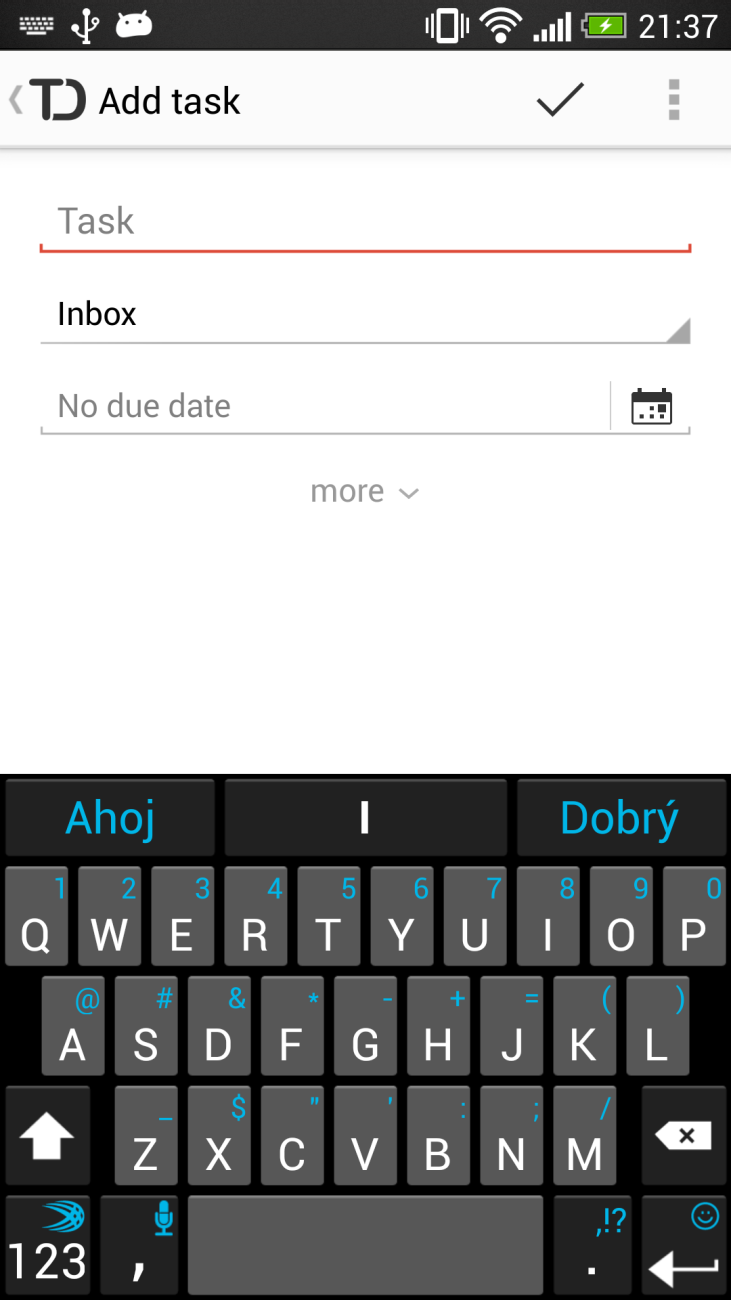 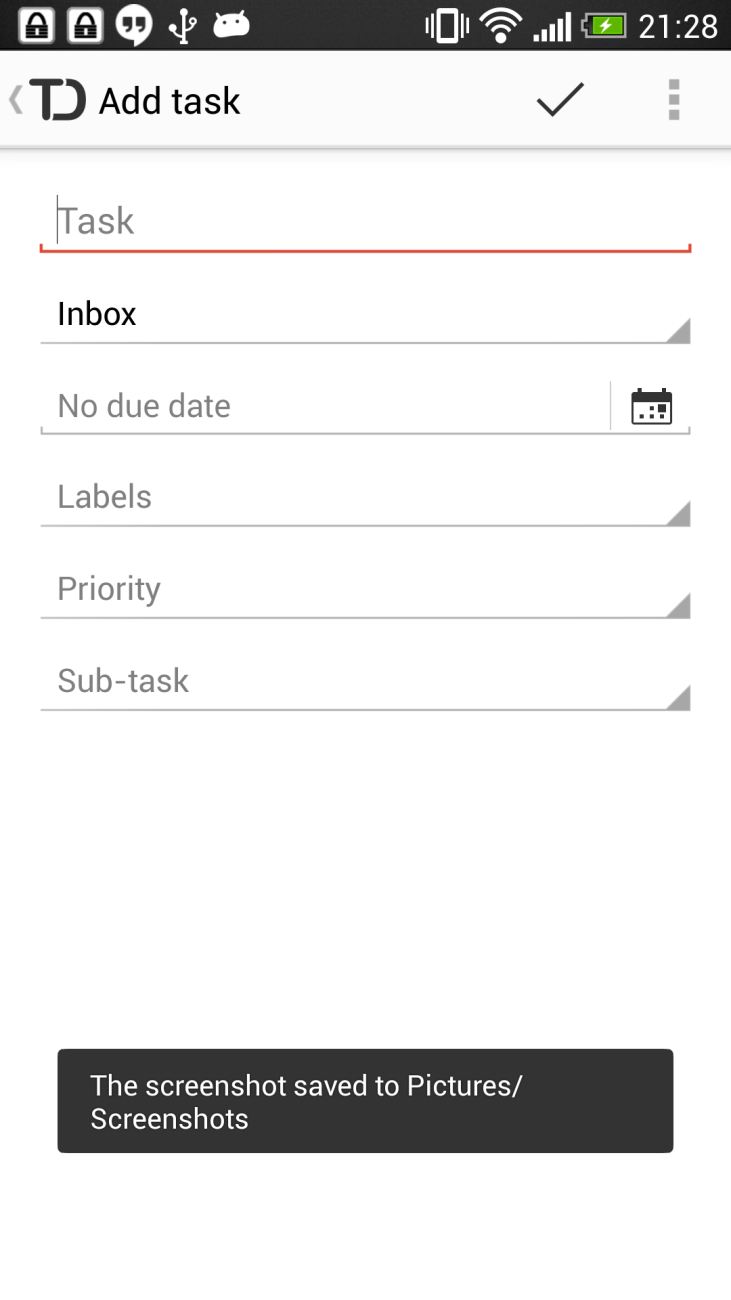 Dodržuje Design guidelines
Hezké prázdné pohledy
Skrývá málo používané funkce
Navigation Drawer
Tasks
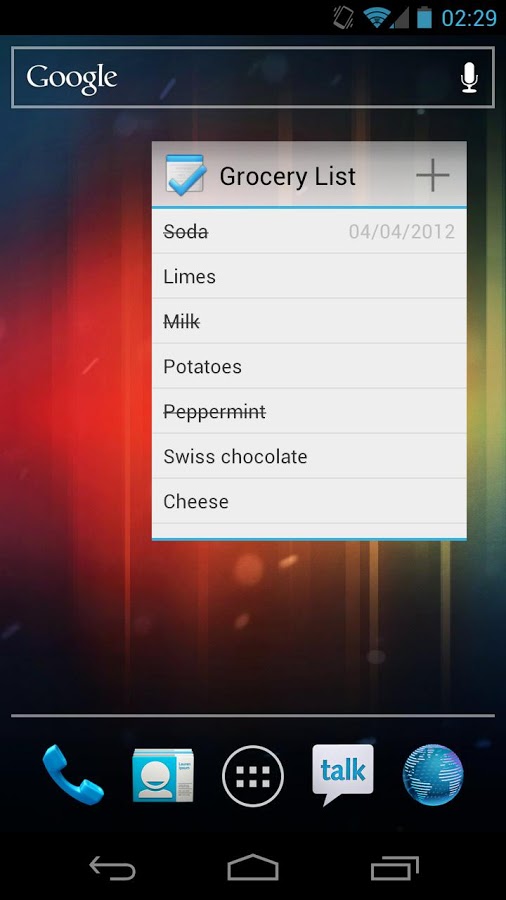 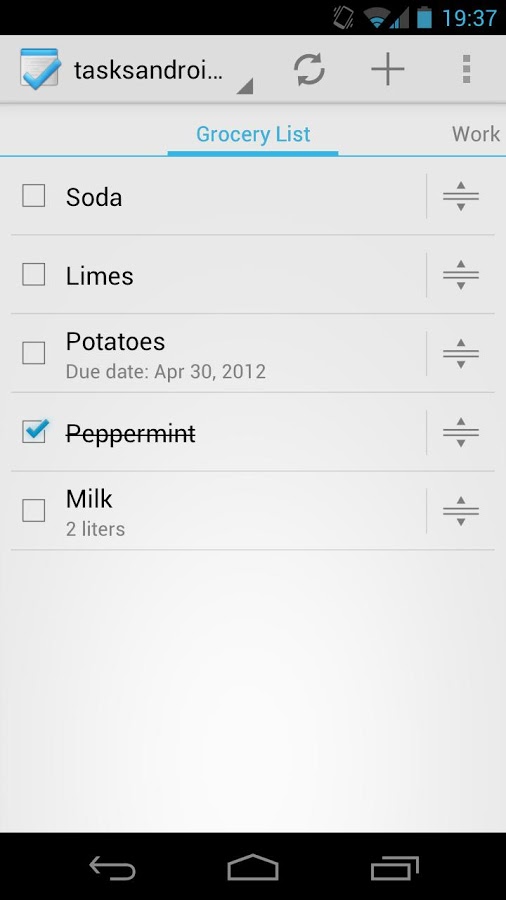 Starší kousek od autorů Timely
Jedna z prvních úspěšných implementací Holo designu
Od začátku telefonní a tablet verze
Widget
Tmavé a světlé téma
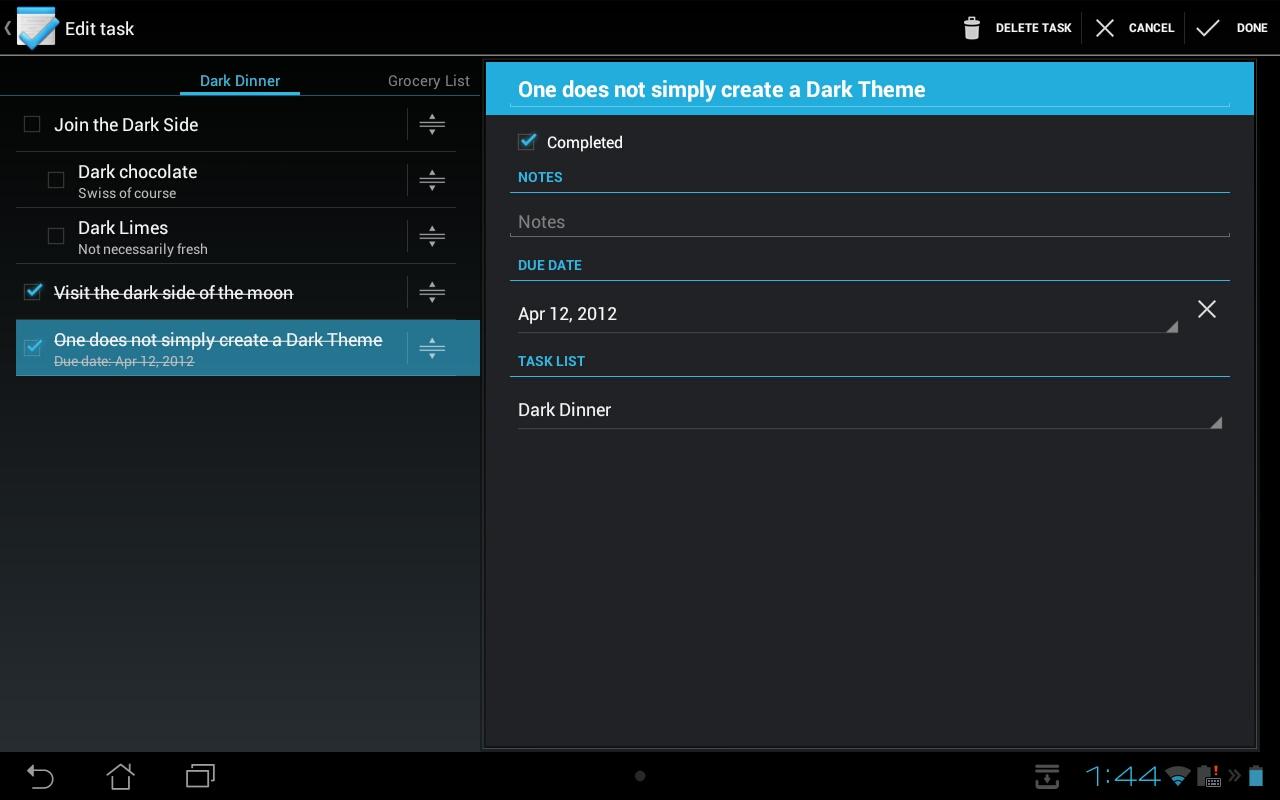 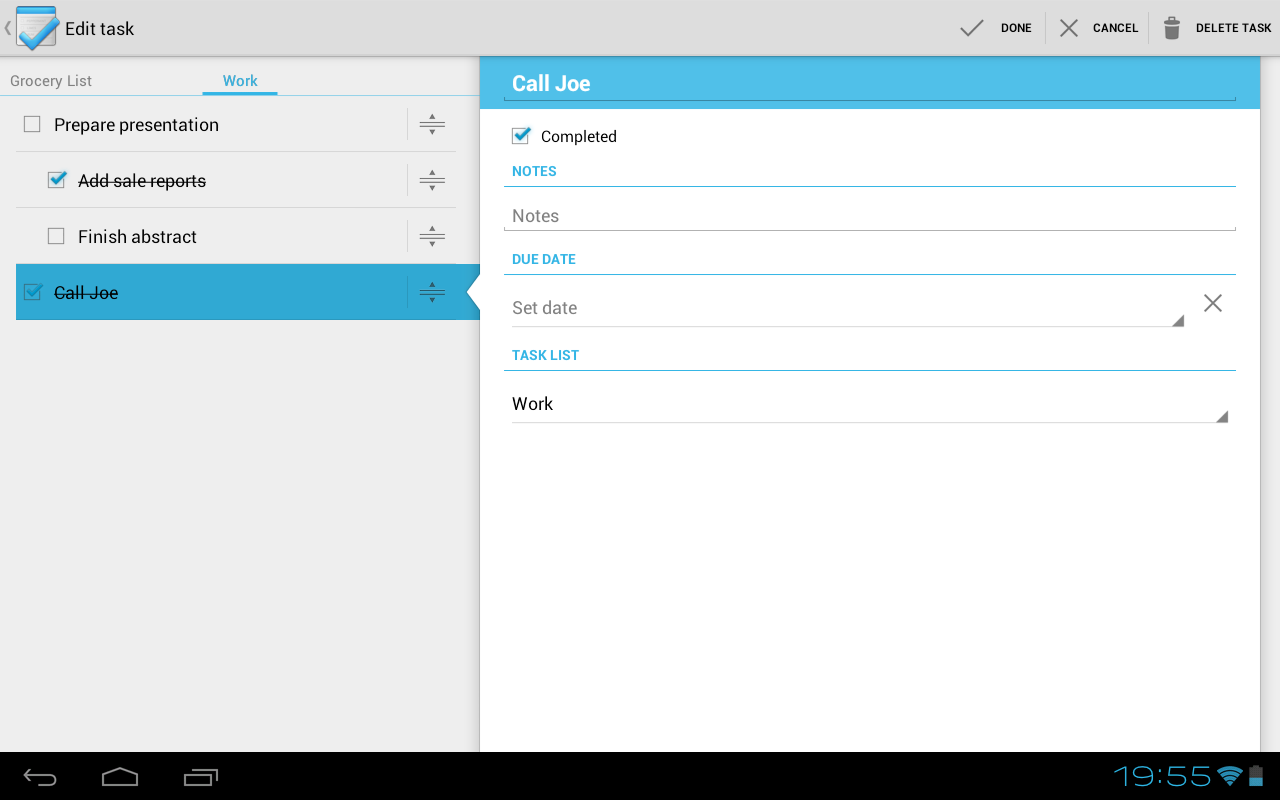 Timely
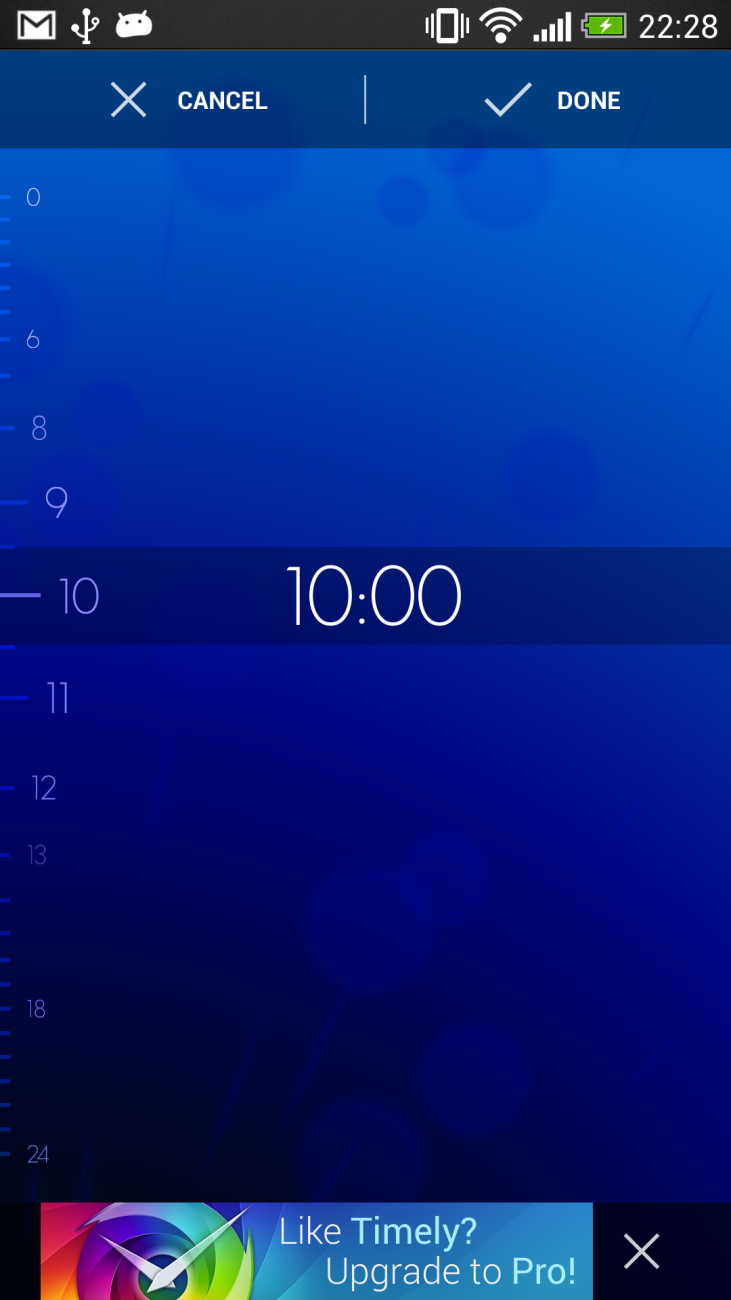 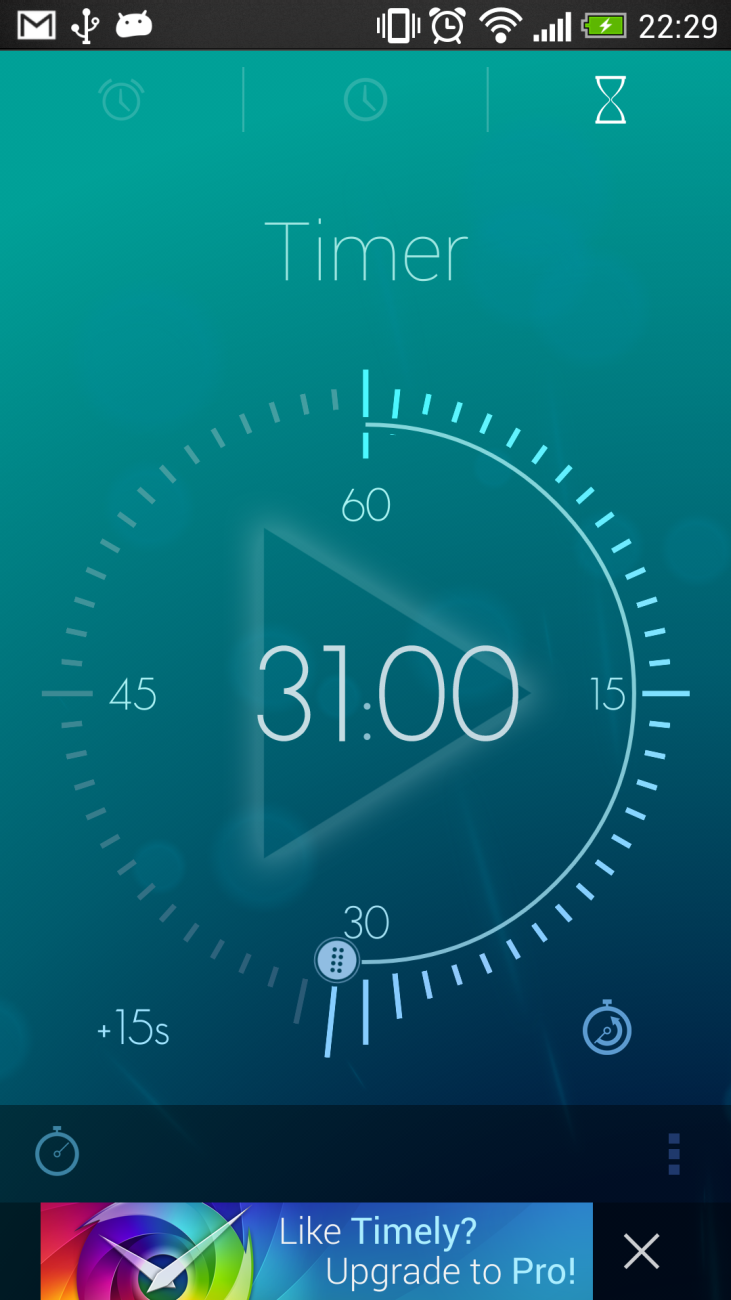 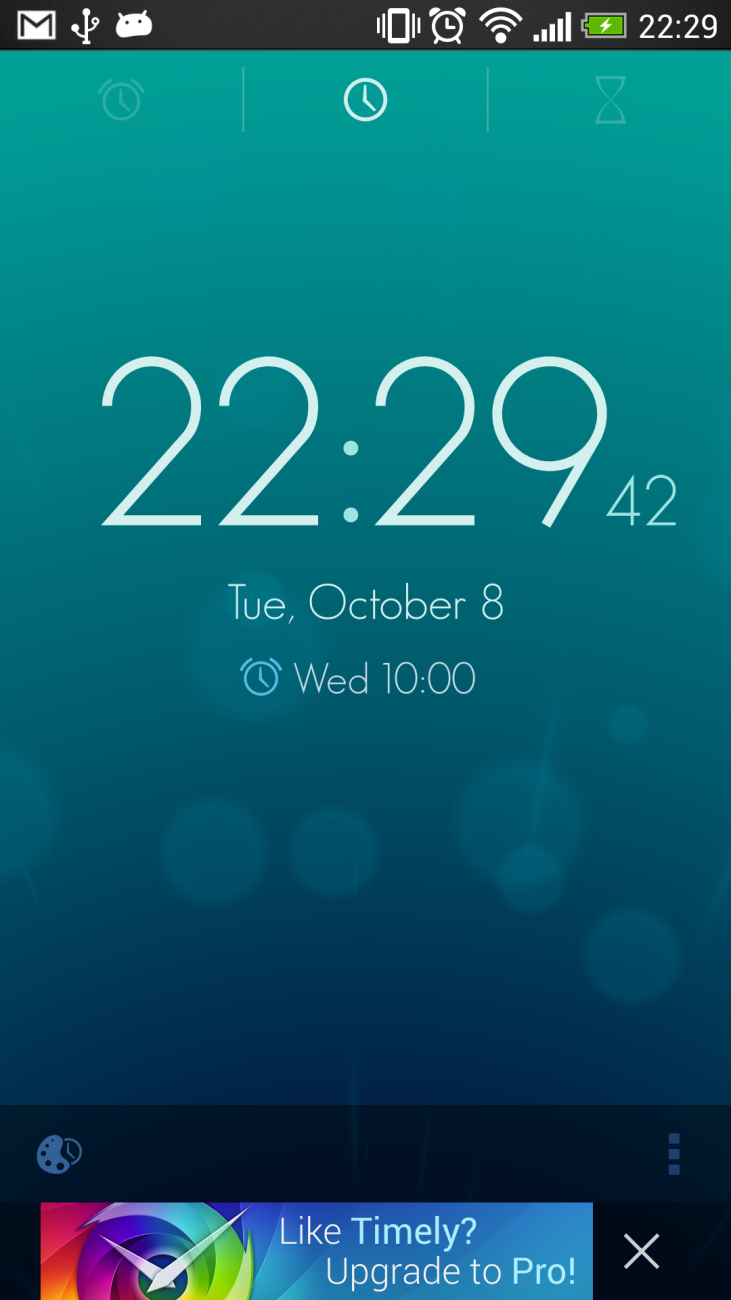 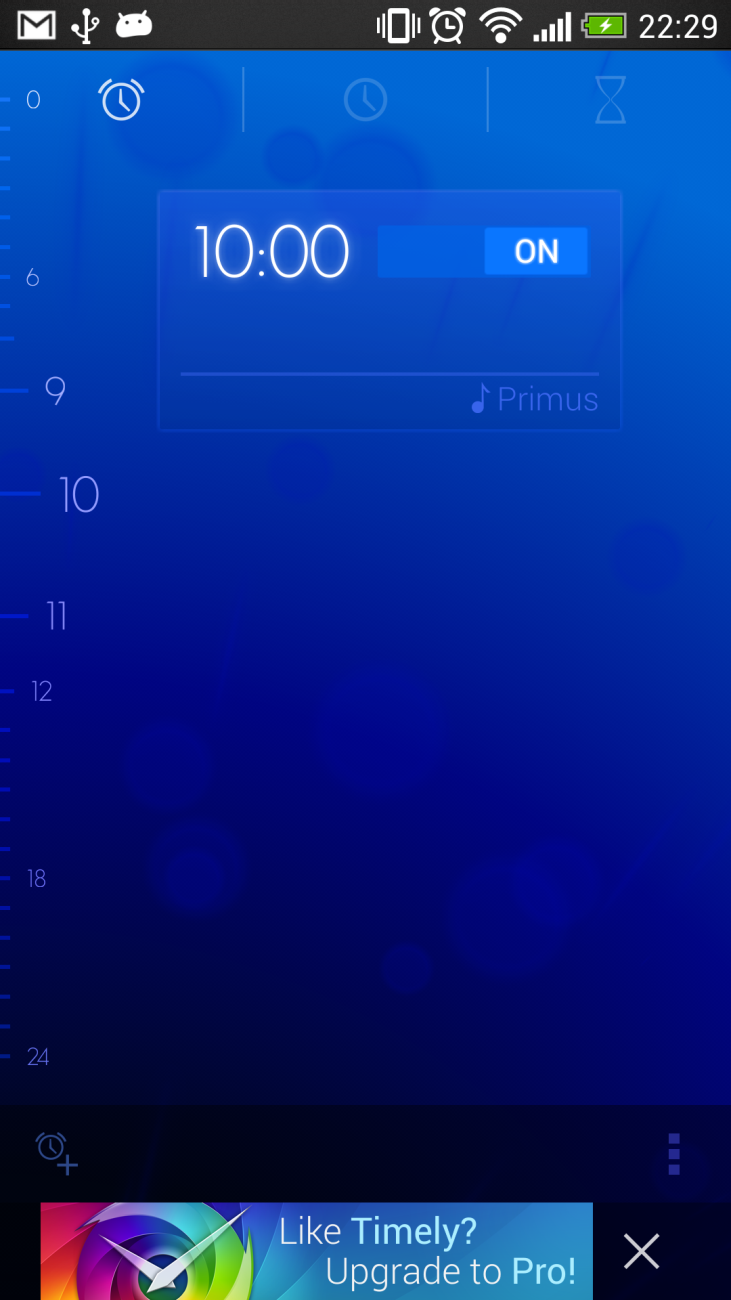 Typografie
Gesta
Inovativní design při dodržení guidelines
Odkoupeno Googlem
Pubtran
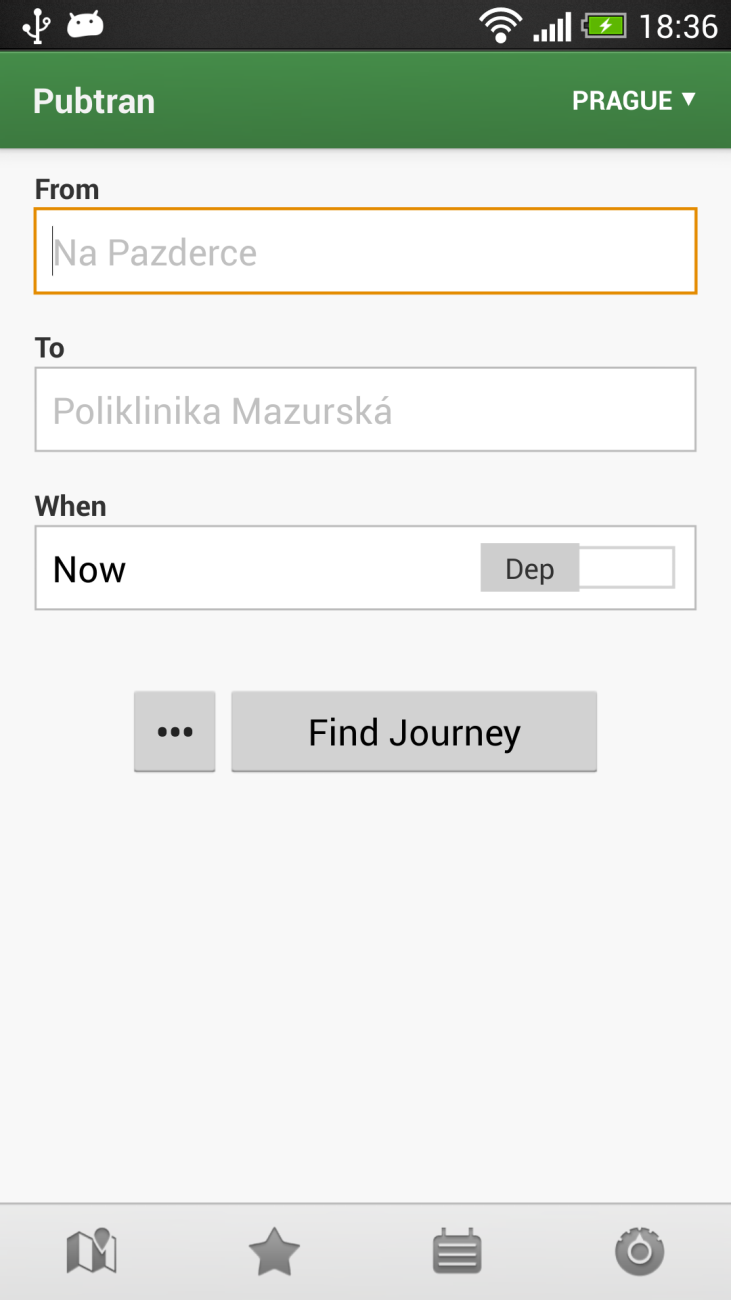 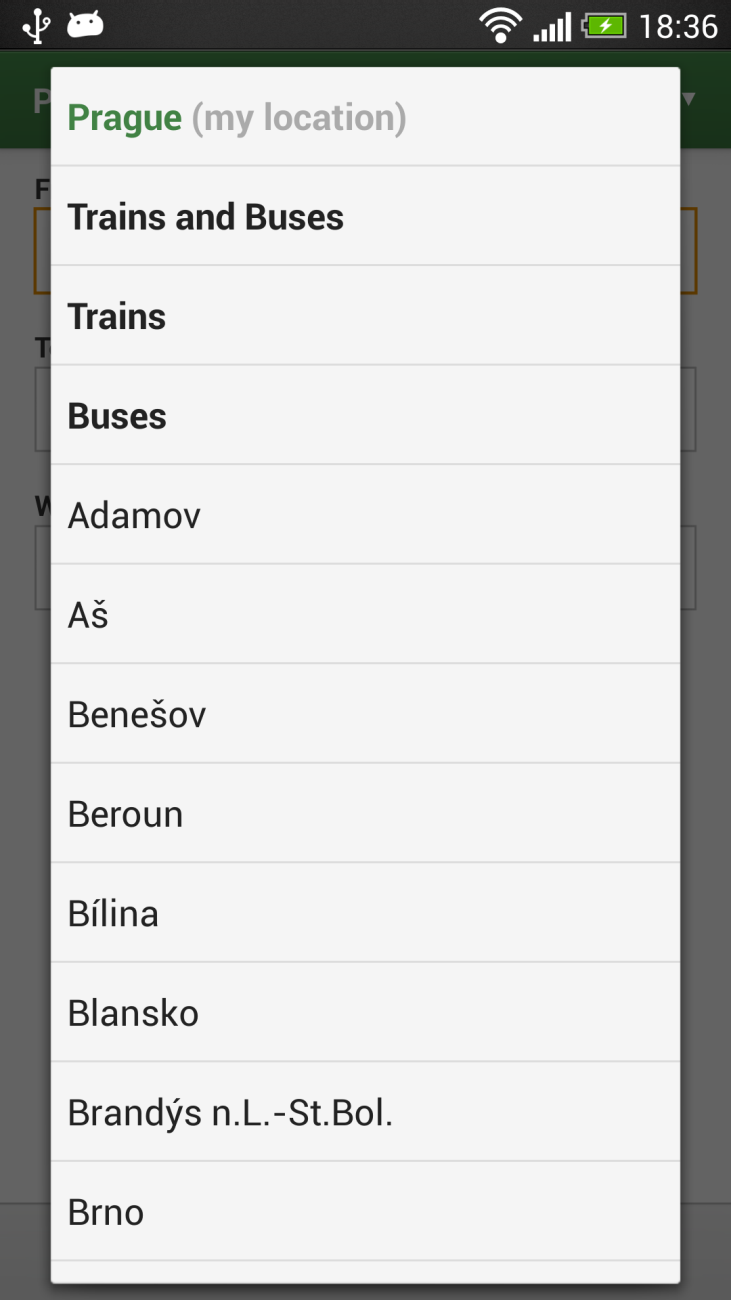 Dnes už designově zastaralá
Stále ale ukázkové UX
Geniální našeptávač
Ověnčena nejedním oceněním
Pocket
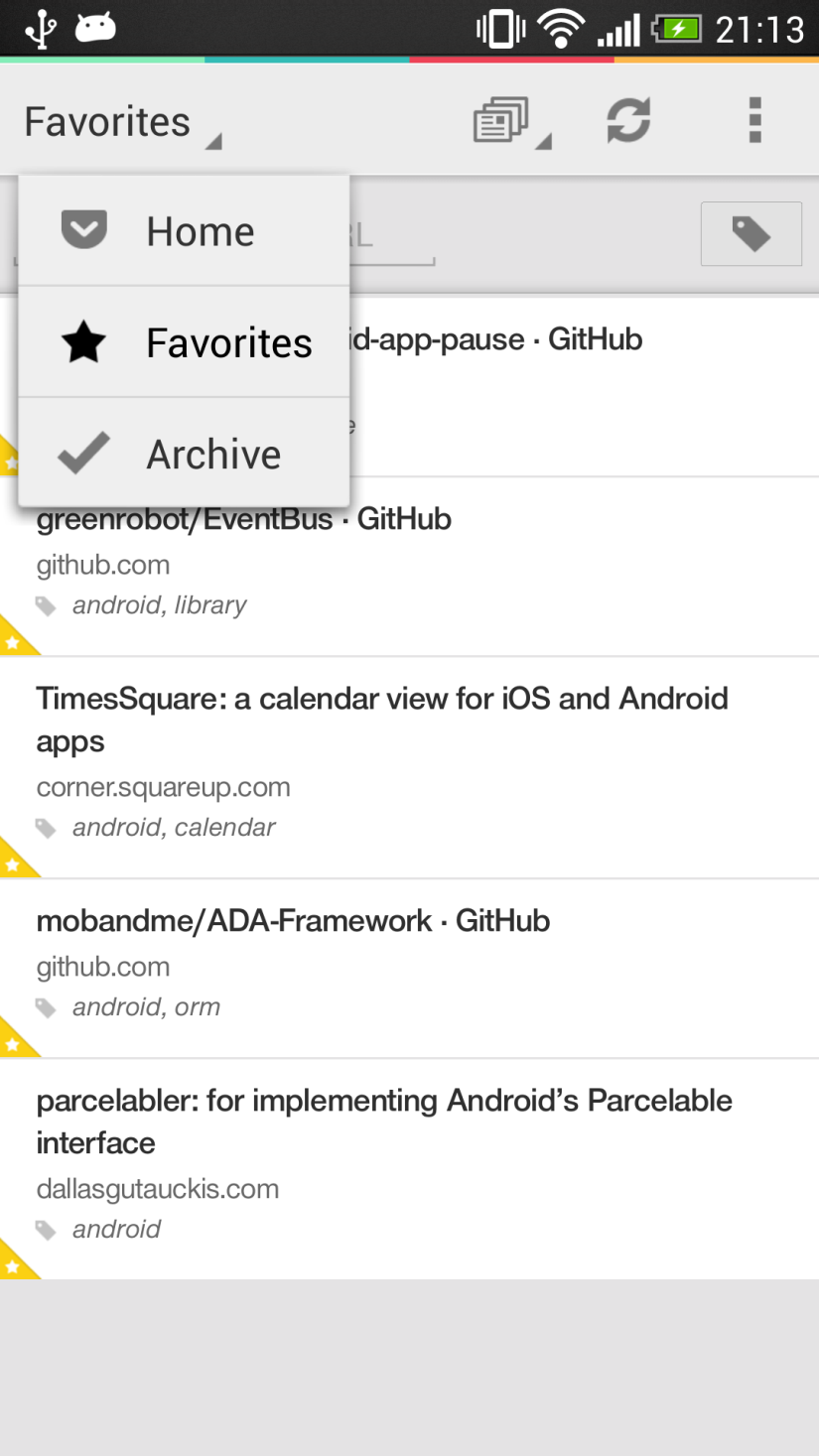 Články co si chci přečíst později
Mohl by používat Navigation Drawer 
Nepoužívá QuickReturn v listu 
Používá splash 
Pocket – stačí drobná změna …
Jediná obrazovka bez Up button
Místo něj Archive button
Zmatení nových uživatelů
Po opravě narostla o 23% pravděpodobnost, že si aplikaci v telefonu nechají
Původně publikováno zde:
http://getpocket.com/blog/2013/10/tiny-impacts-the-case-of-the-accidental-archive/
Tak NE!
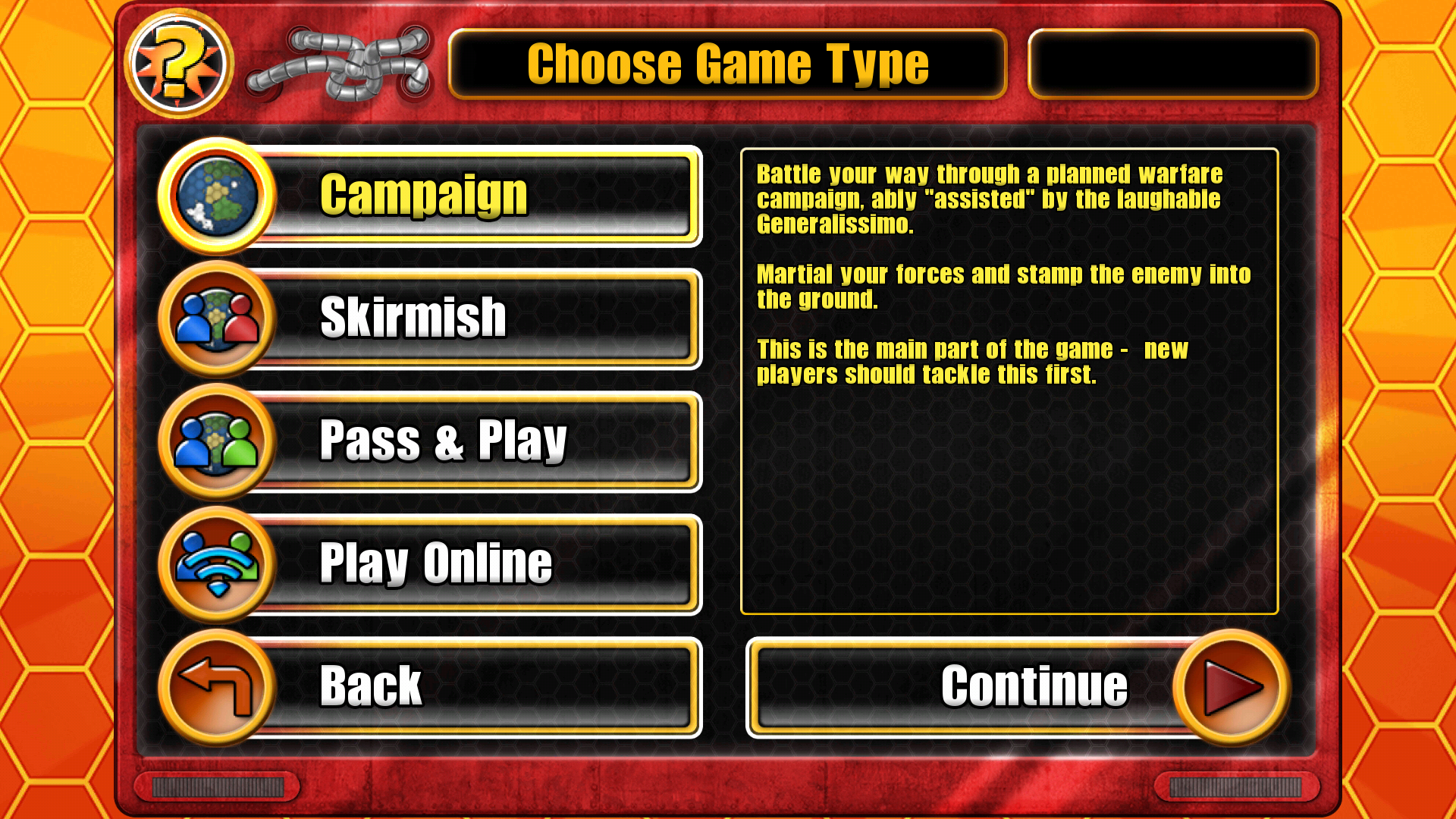 Start aplikace
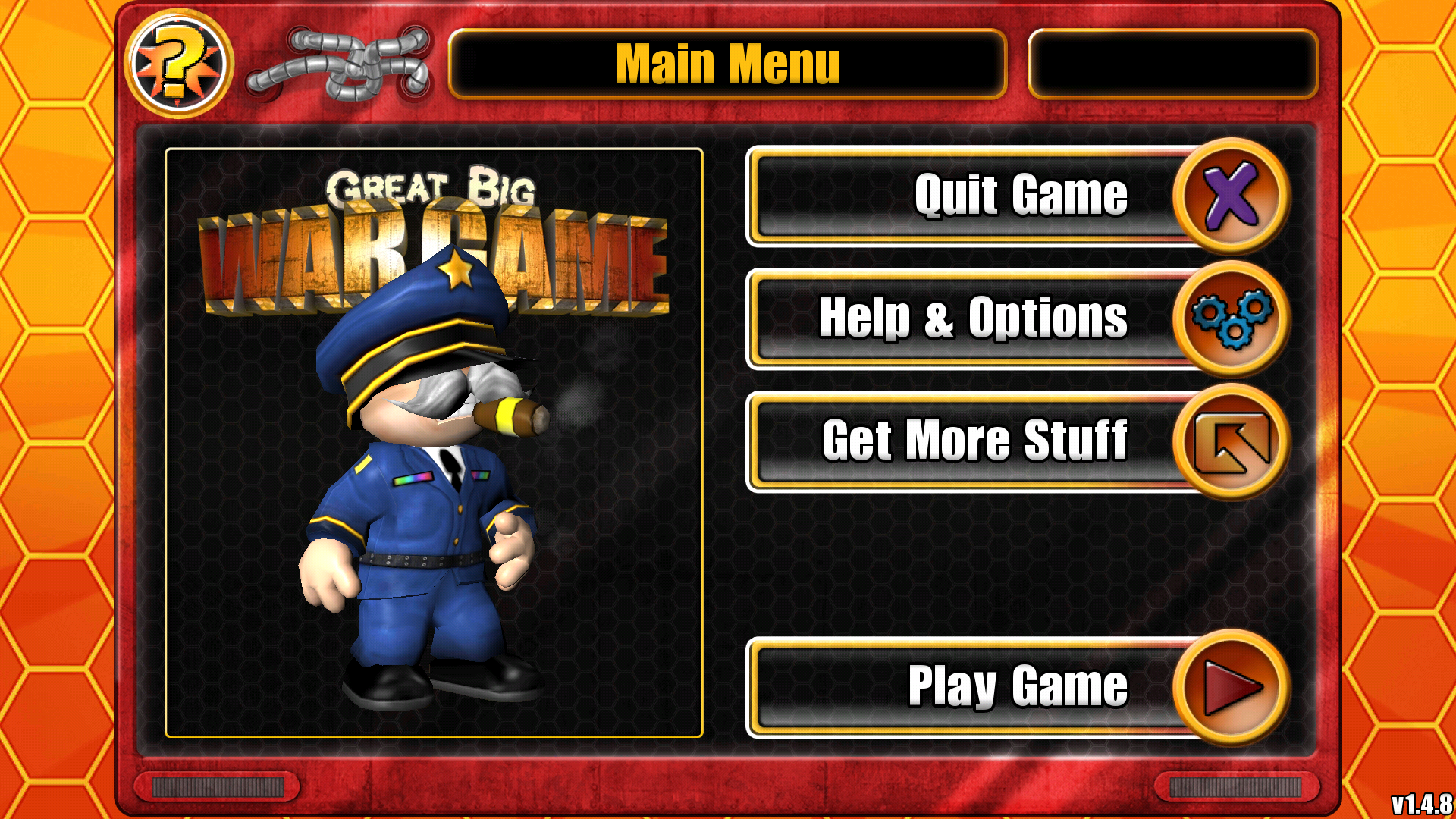 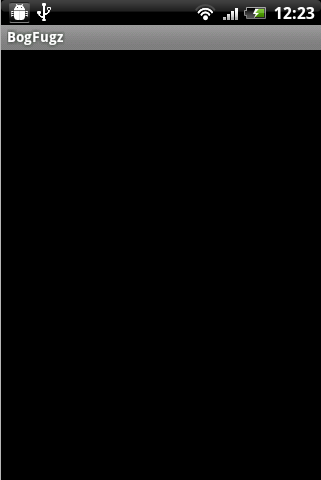 Vyvarujte se registrace a přihlášení
Zobrazte hned nejpravděpodobnější akci
Pamatujte si stav z poslední návštěvy
Vyvarujte se splashscreenů
Dashboardy se už dneska nenosí
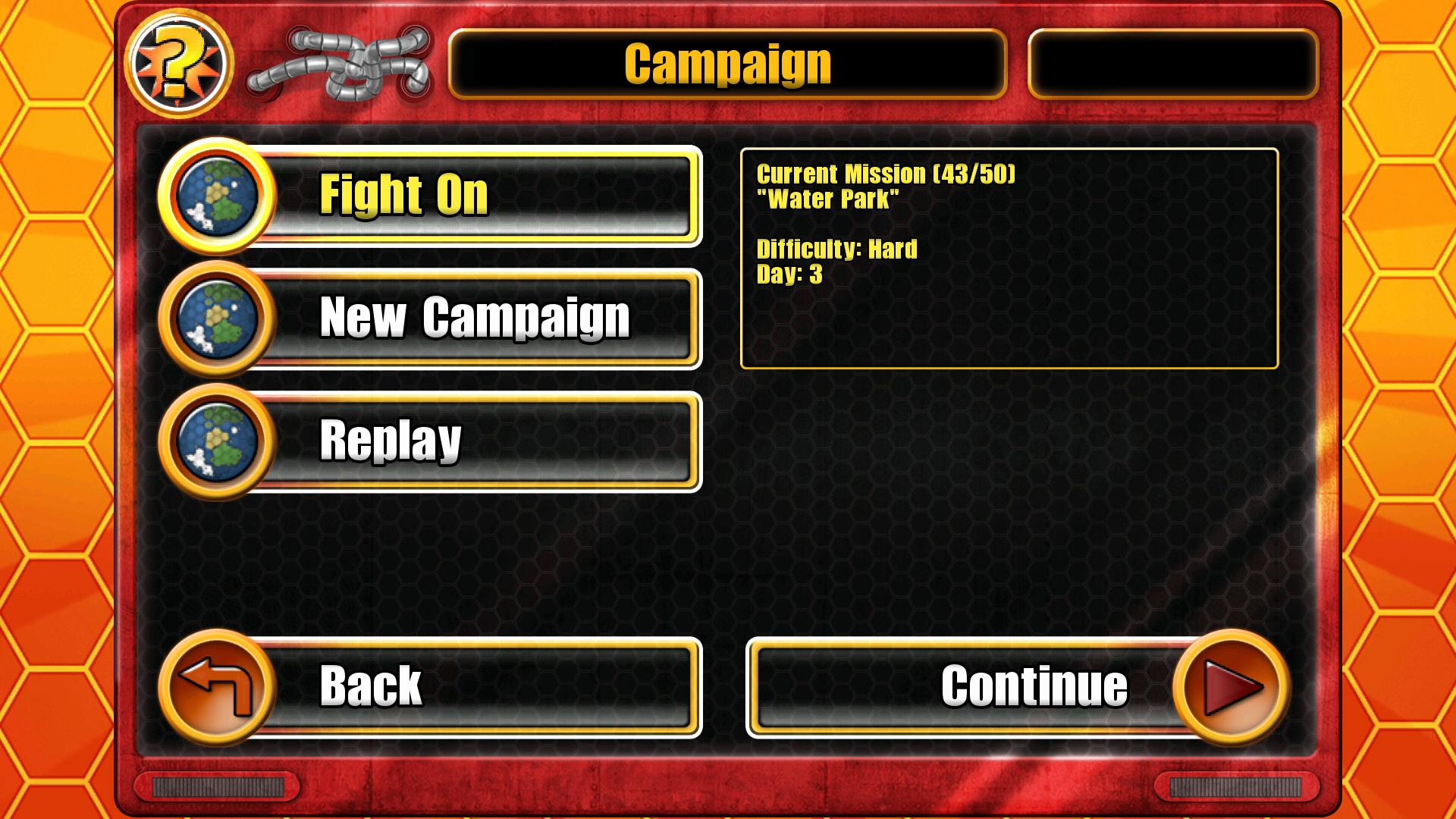 Správná volební appka?
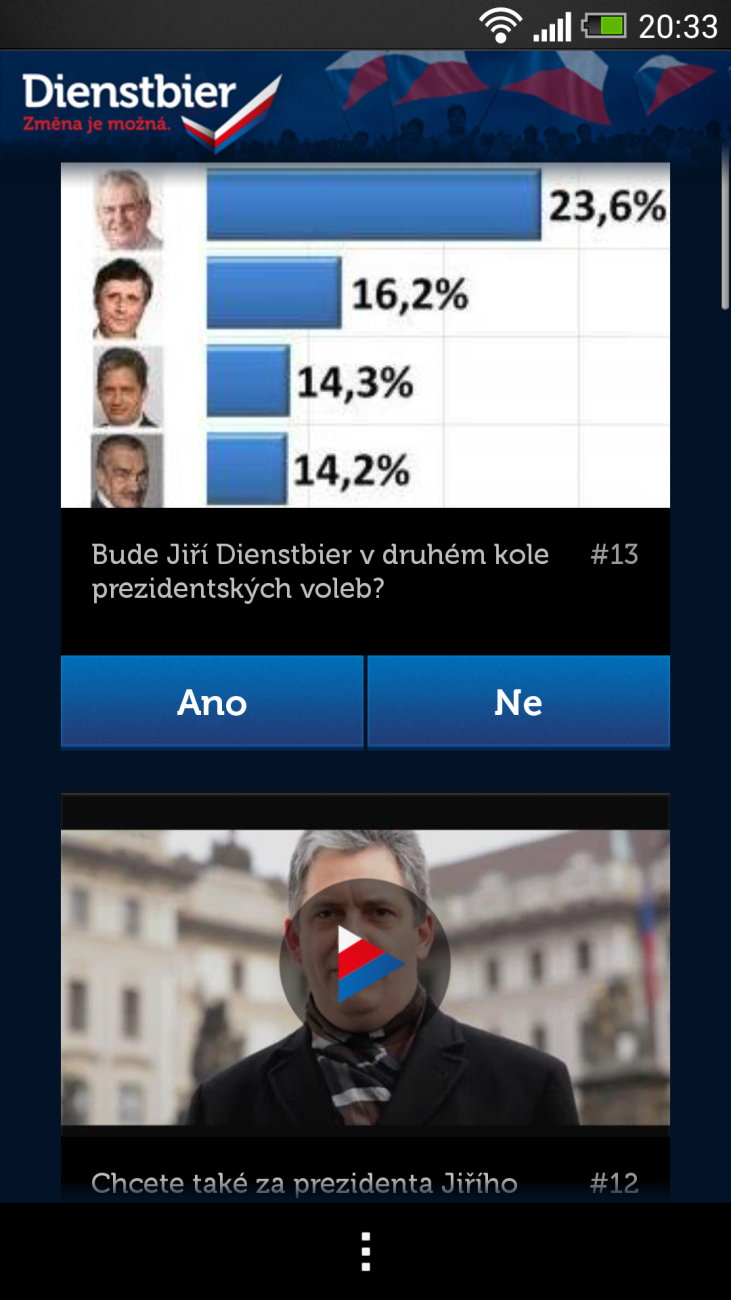 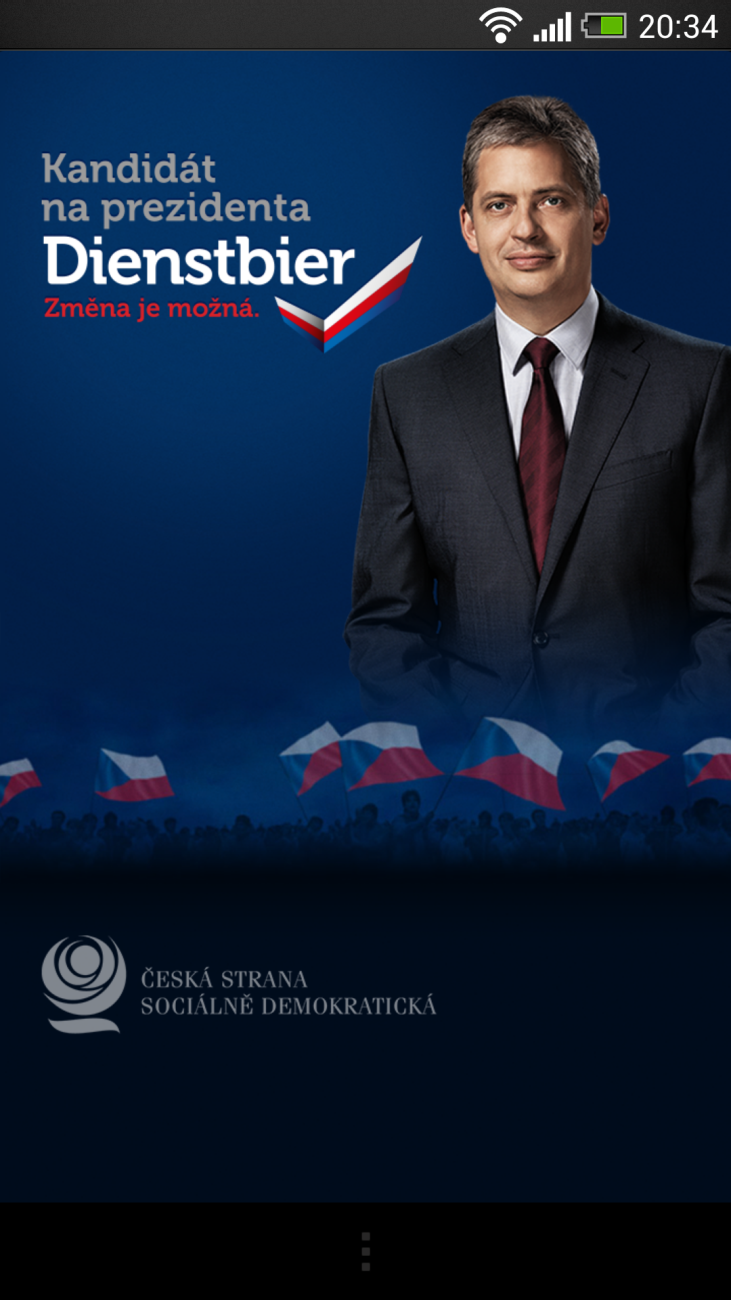 Jediná obrazovka …
… ale na splashscreen se nezapomnělo!
Context menu
Neroztahuje se na celou šířku displaye
Nepodporuje landscape mód
NEkopírujeme iOS
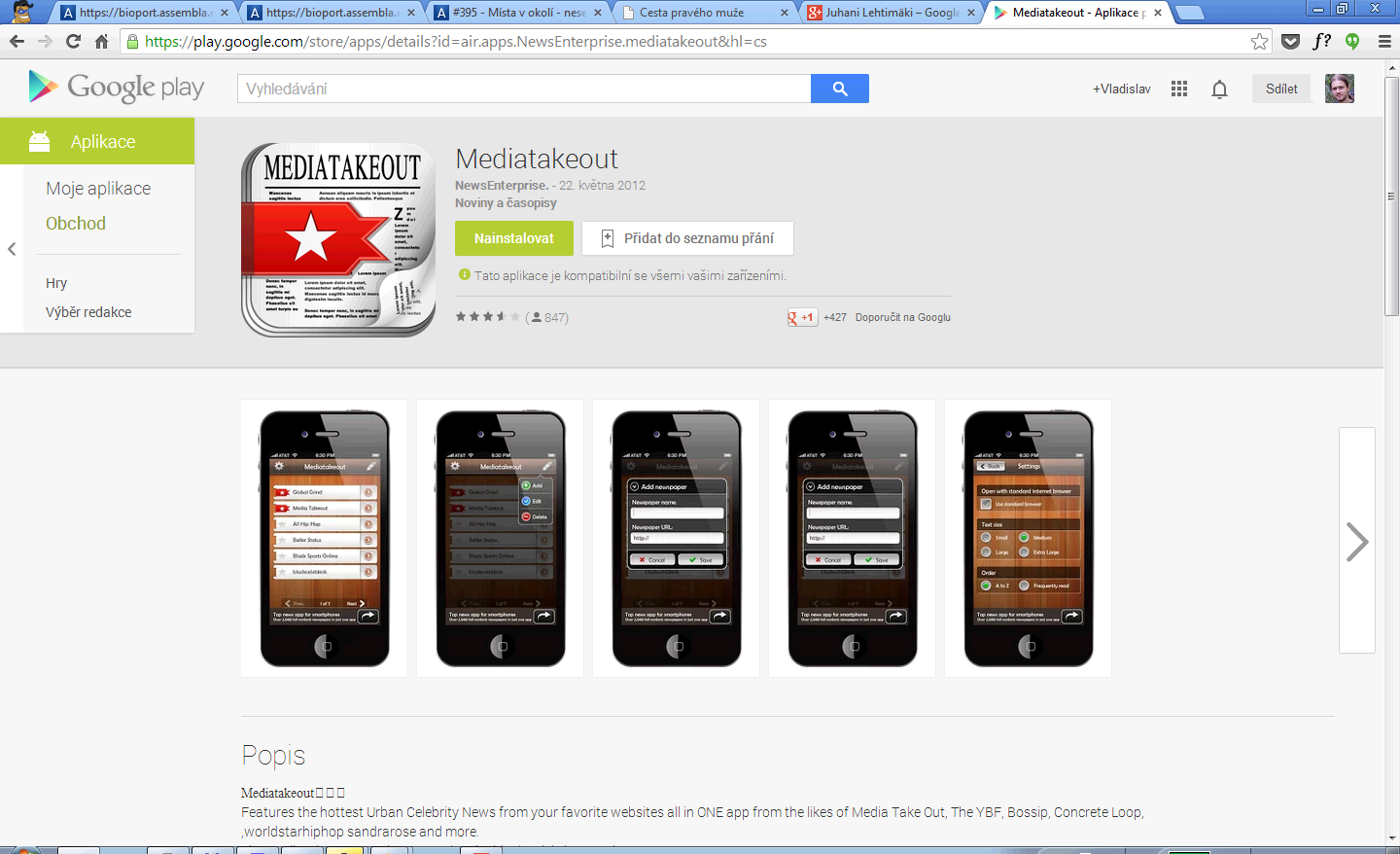 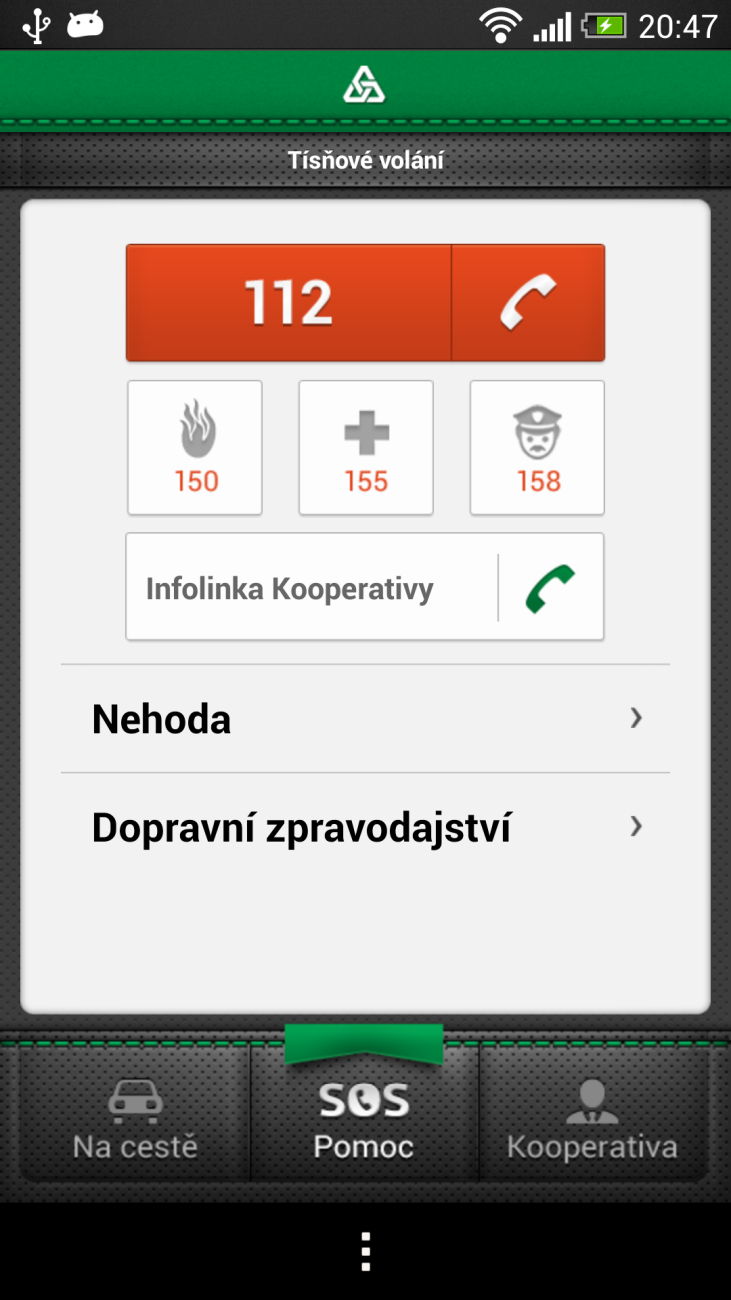 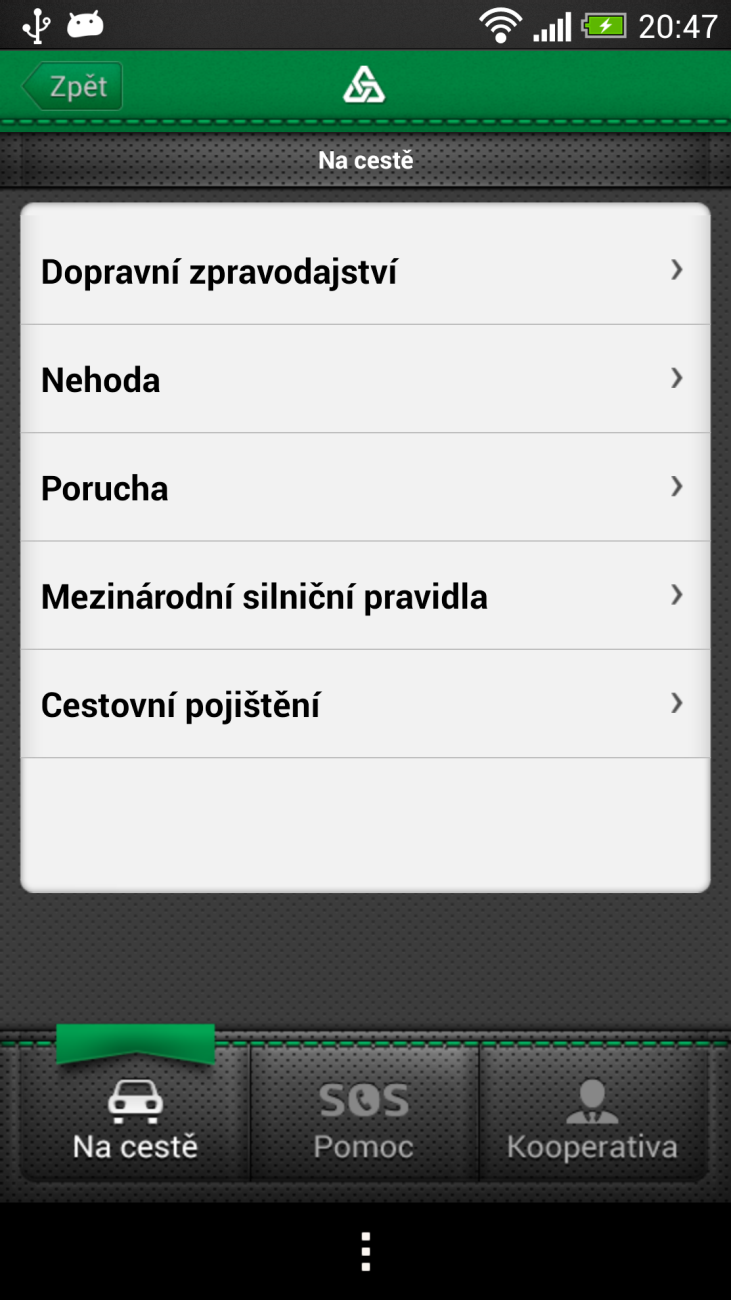 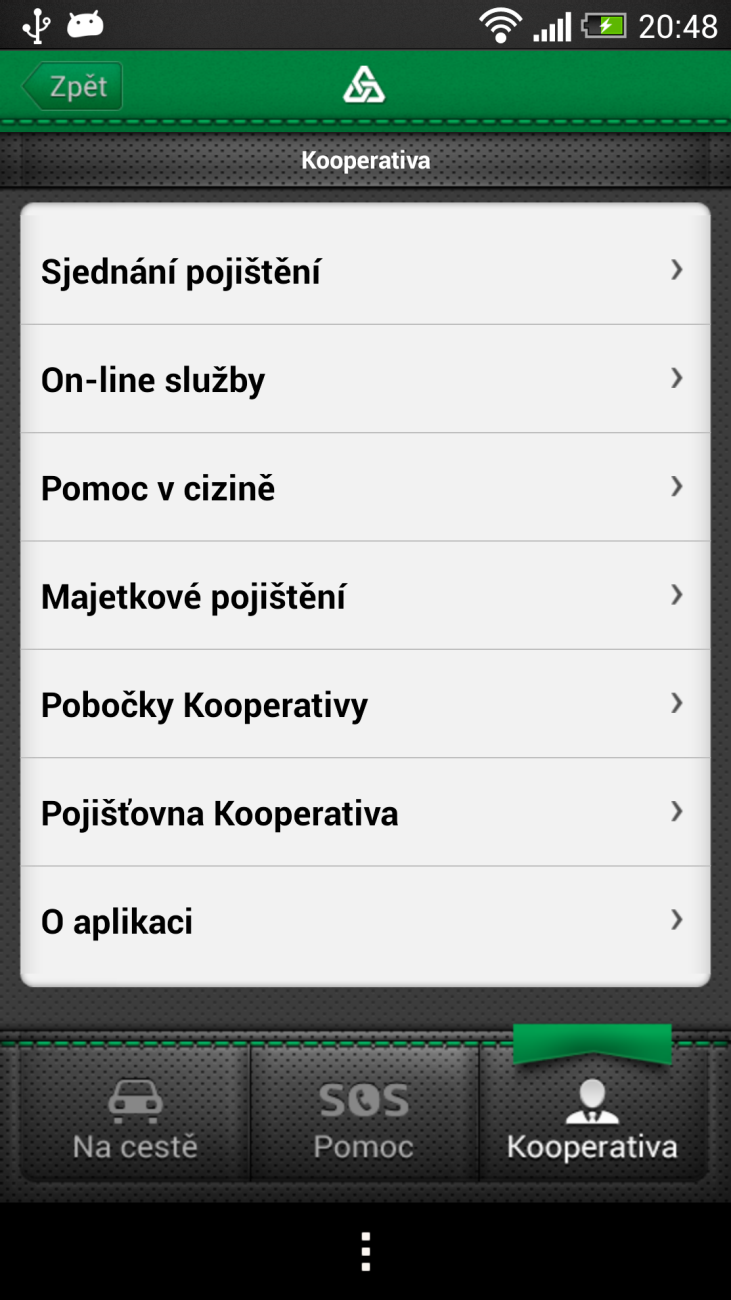 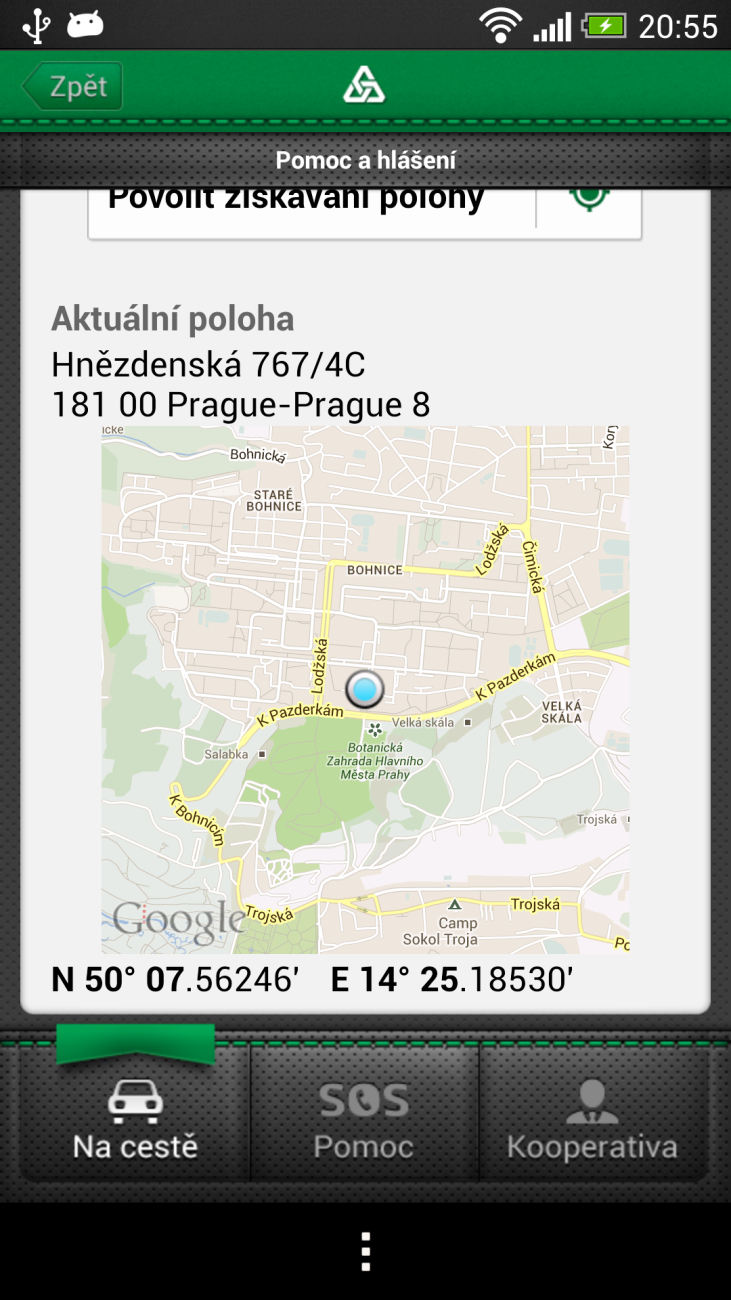 1:1 kopie iOS aplikace
Splash, context menu, ...
Taby na dně obrazovky
Šipky v seznamech
Zpět při navigaci v tabech!!!
Pohyblivá mapa ve scrollovatelné oblasti
Dobří umělci kopírují, skvělí kradou.
Pablo Picasso
Děkuji za pozornost!